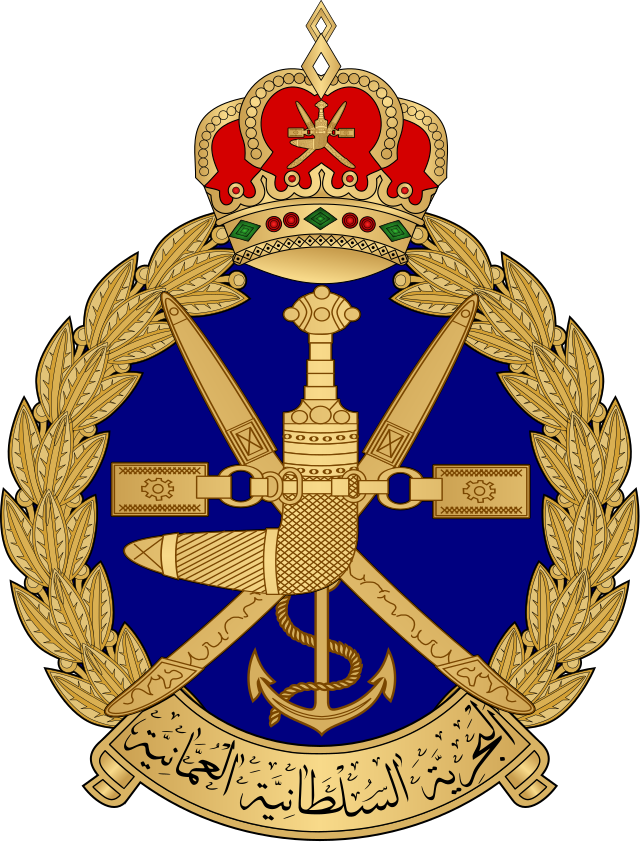 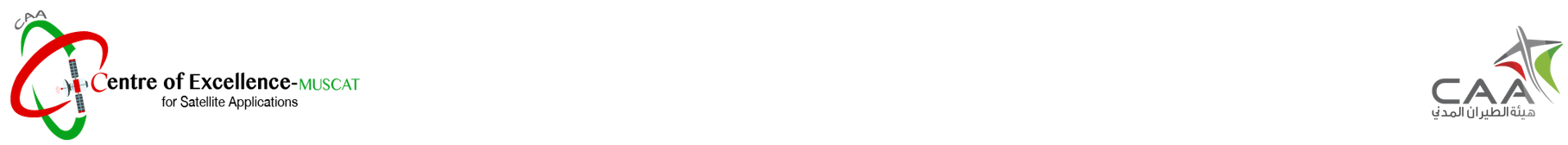 بروتوكول الإنذار الموحد
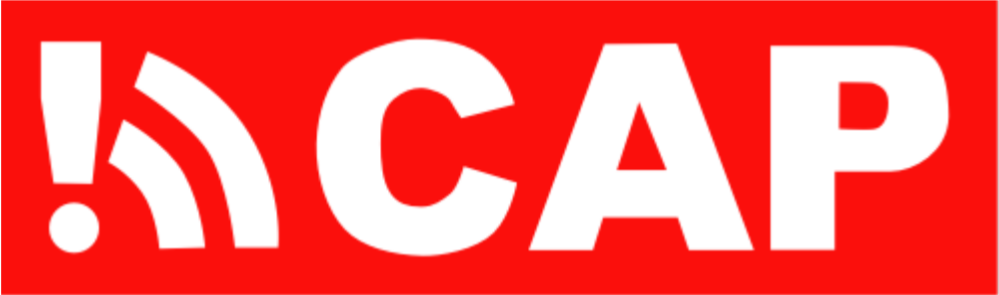 Common Alerting Protocol
Marine Meteorological Course for Royal Oman Navy
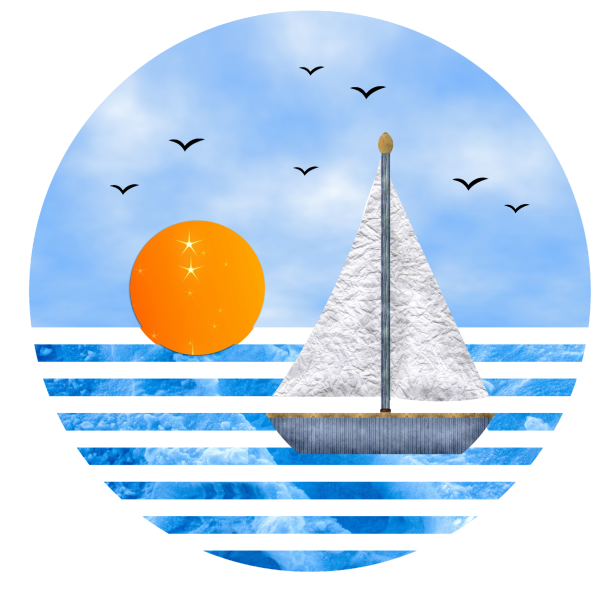 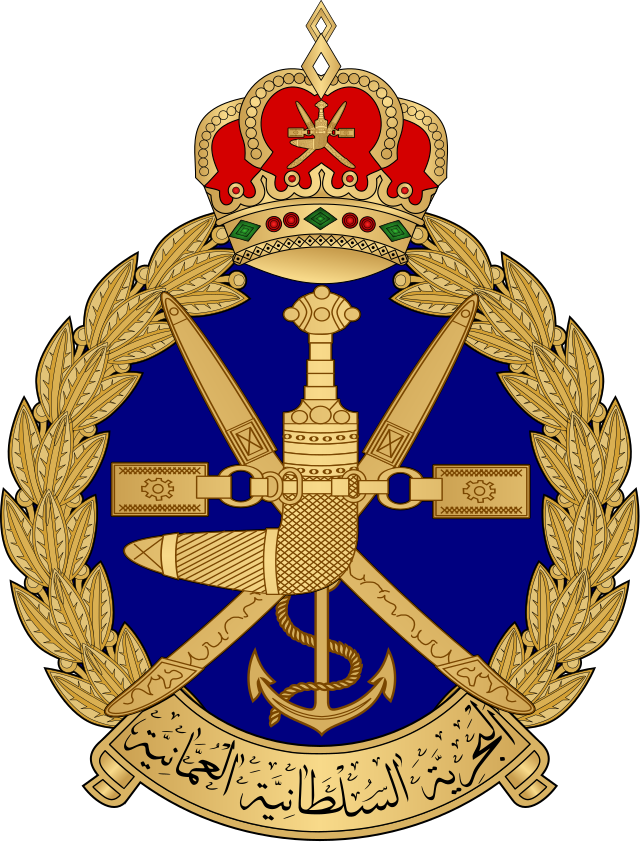 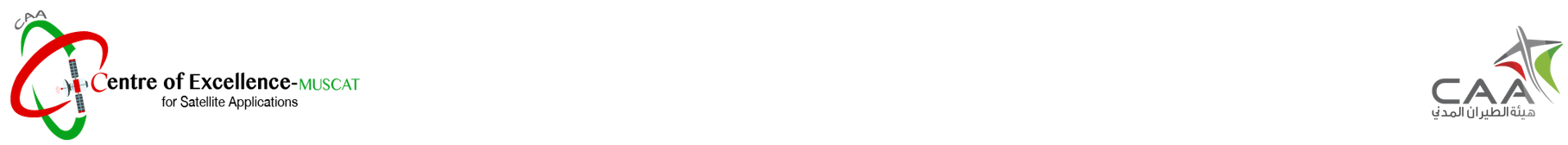 طريقة إصدار الإنذار
إصدار الإنذار في نظام الأنذار الموحد يستخدم الرابط التالي : 
https://cap.alert-hub.org/index.html
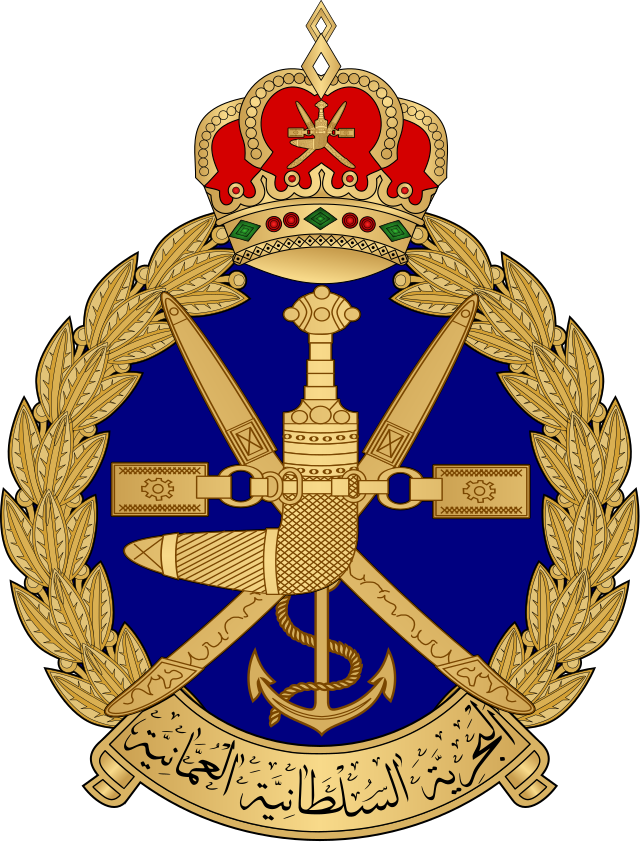 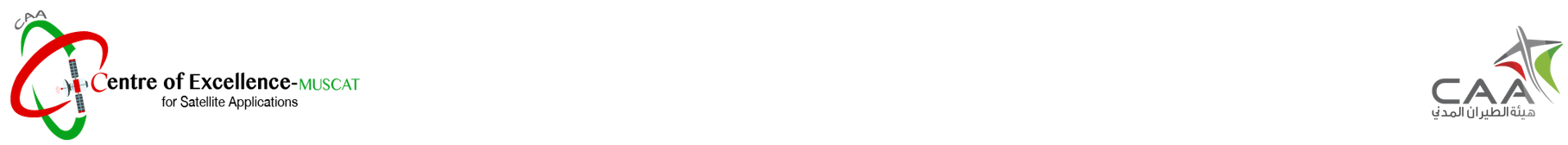 طريقة إصدار الإنذار
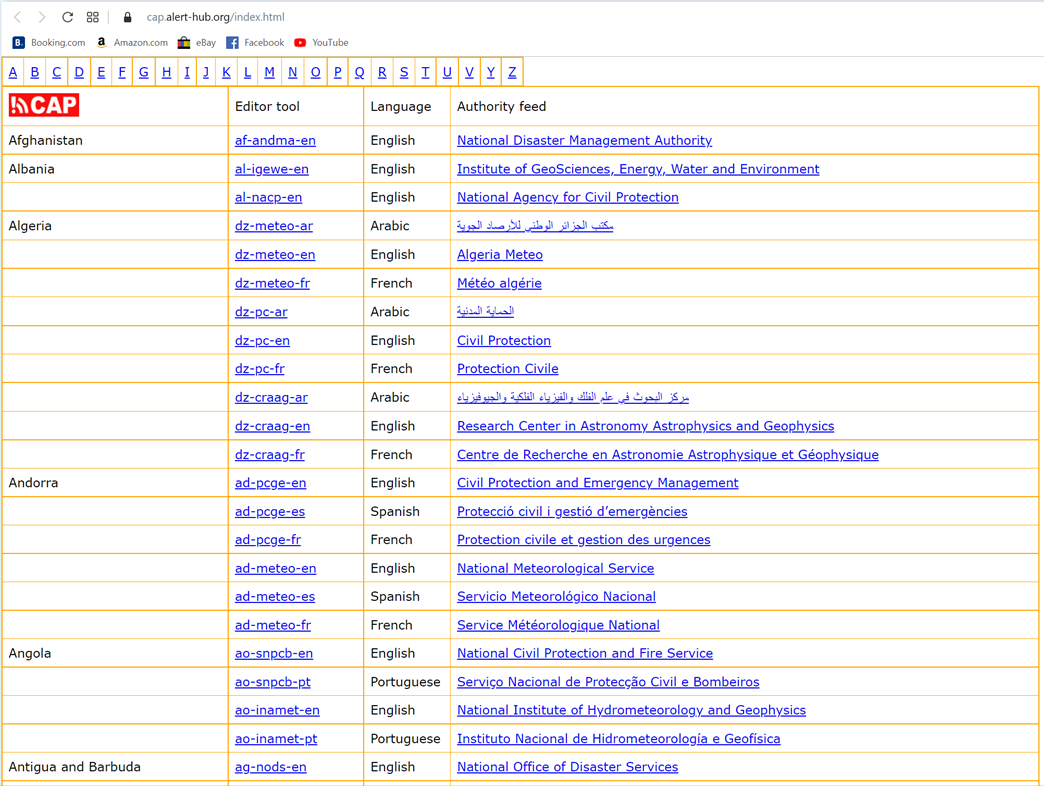 شريط الأحرف لتسهيل الوصول لإسم الدولة / مؤسسة الإنذار
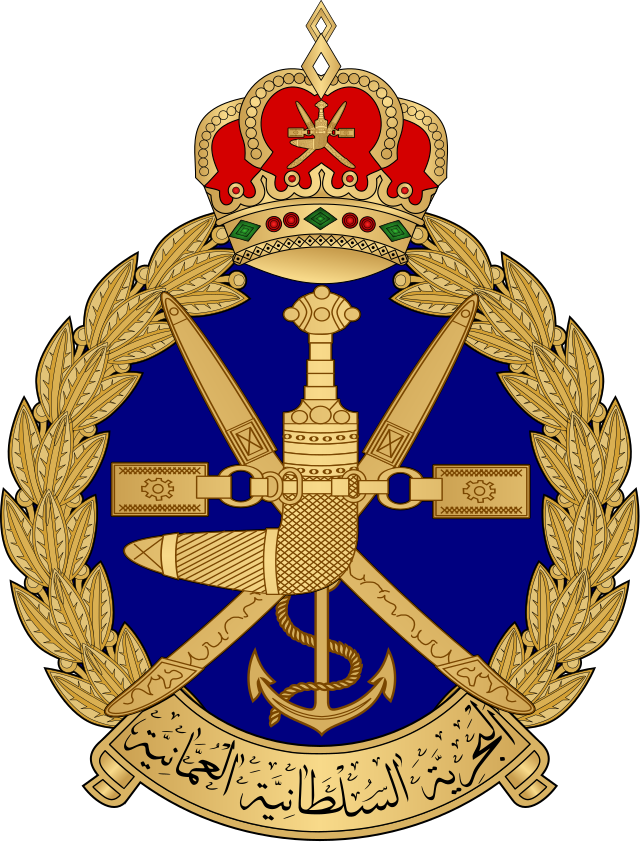 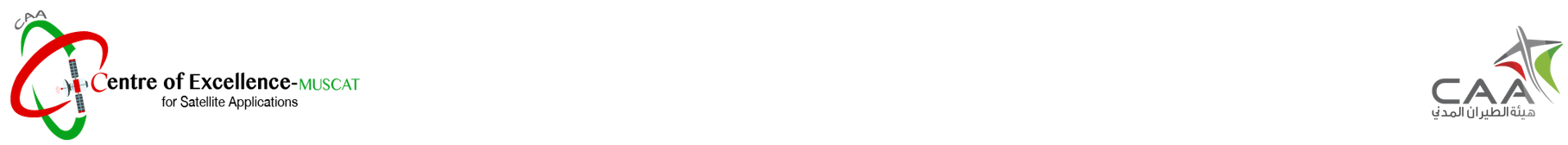 طريقة إصدار الإنذار
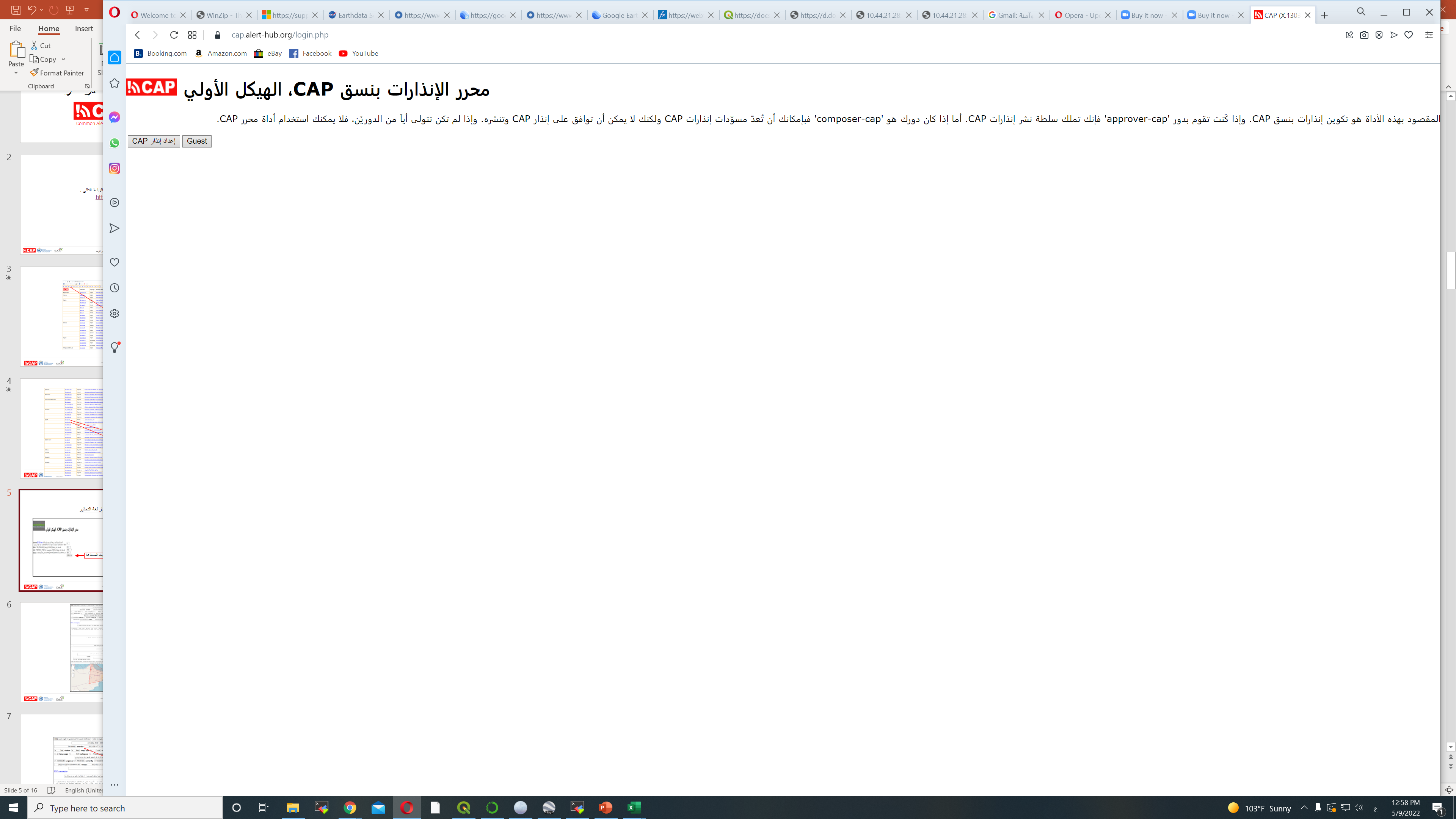 الدخول كضيف
الدخول كمستخدم
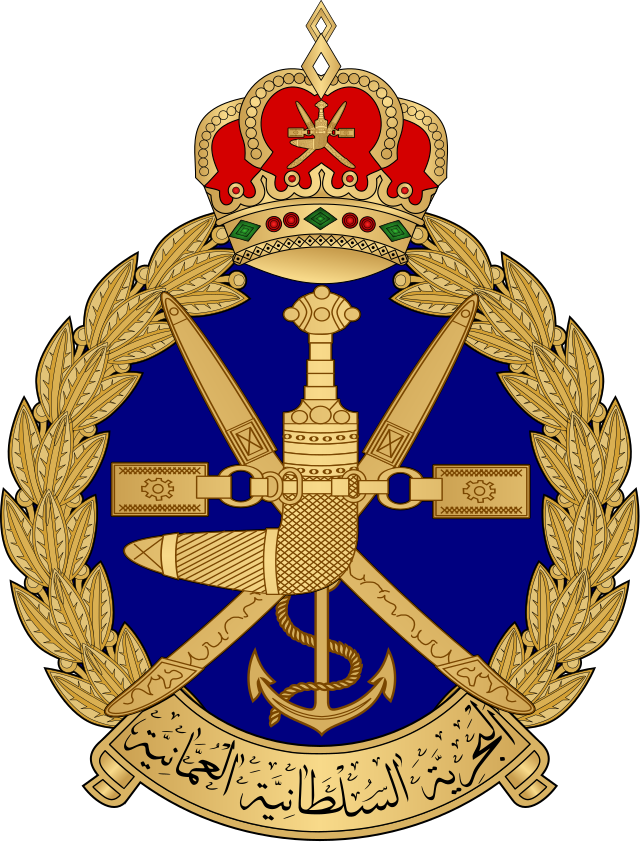 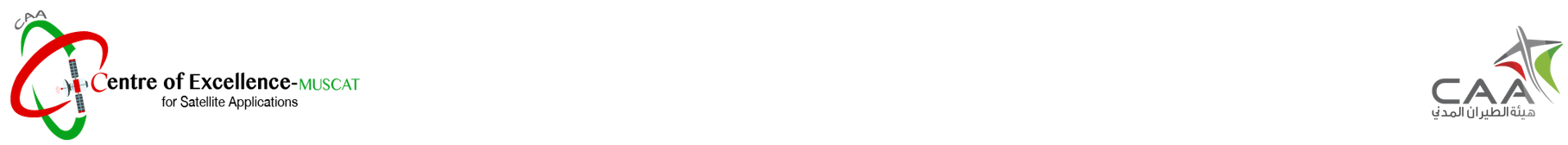 طريقة إصدار الإنذار
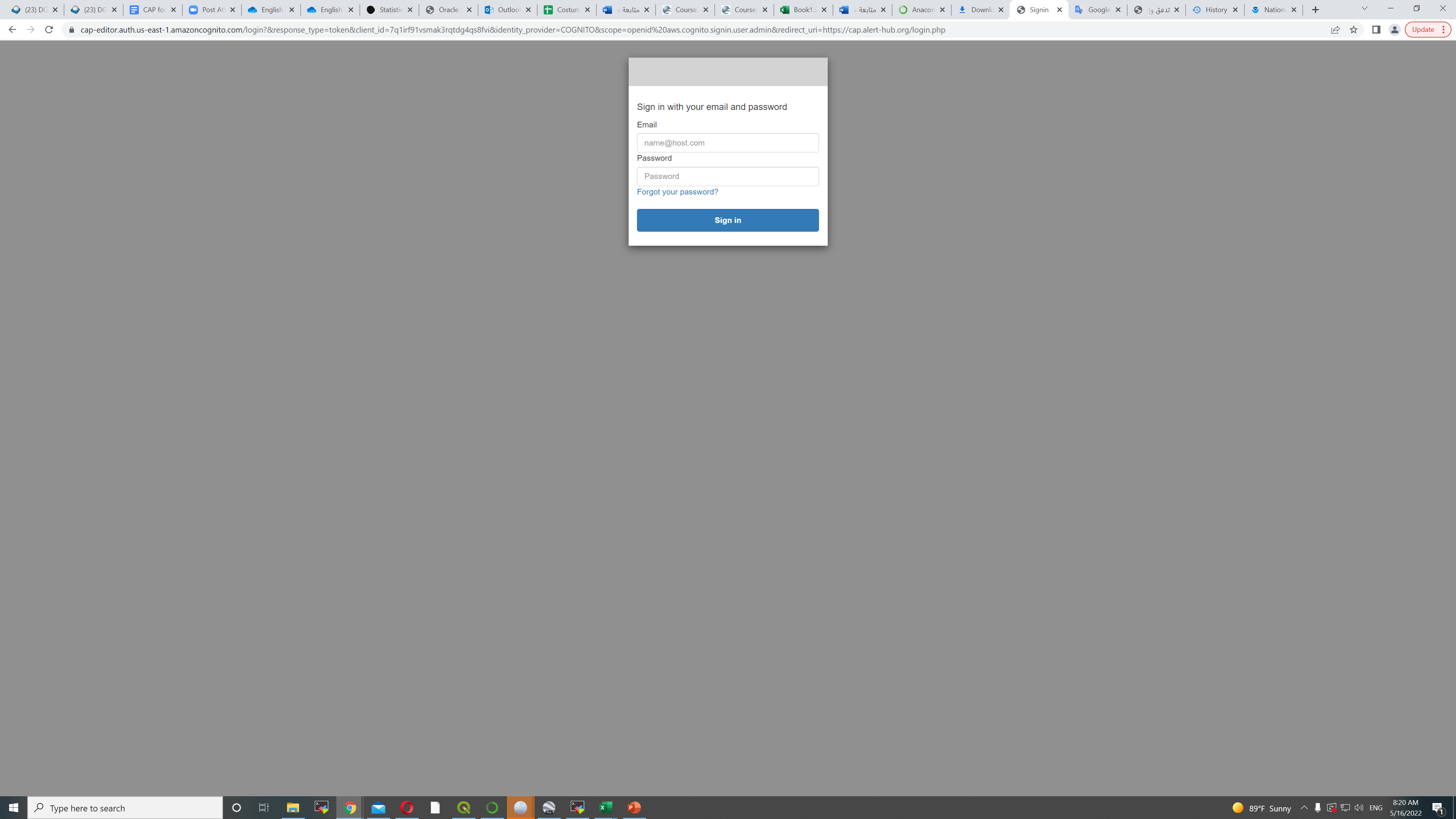 كلمة السر
اسم المستخدم
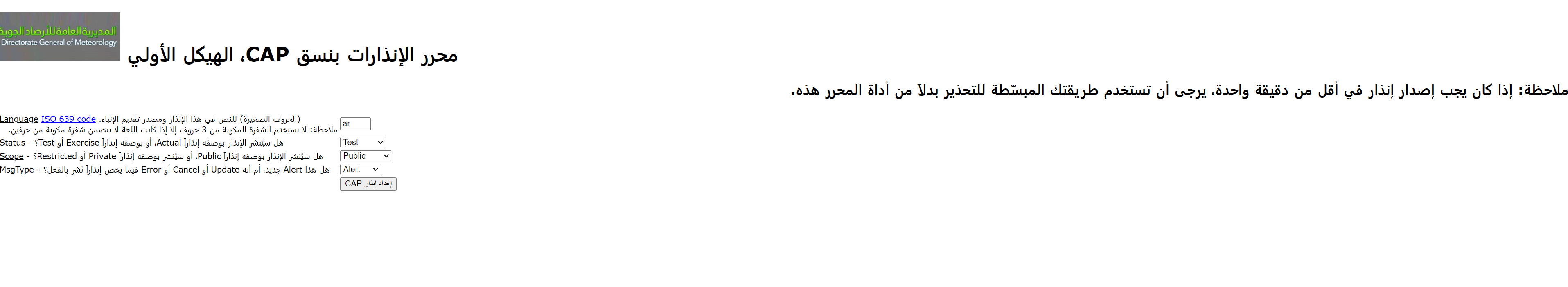 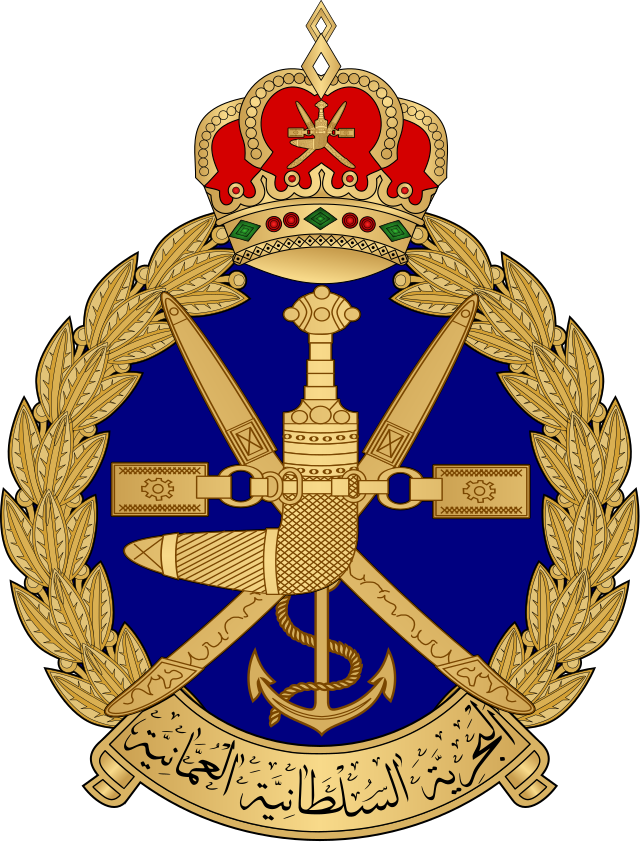 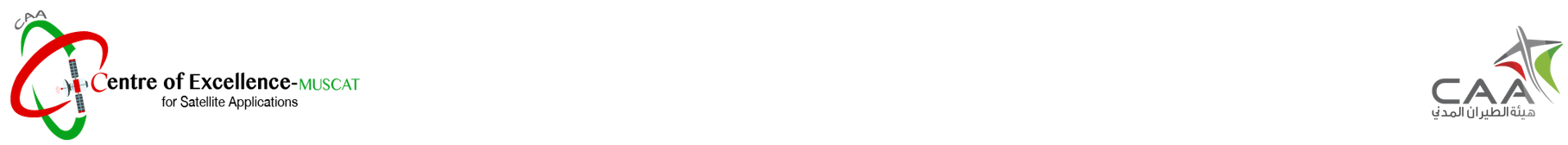 طريقة إصدار الإنذار
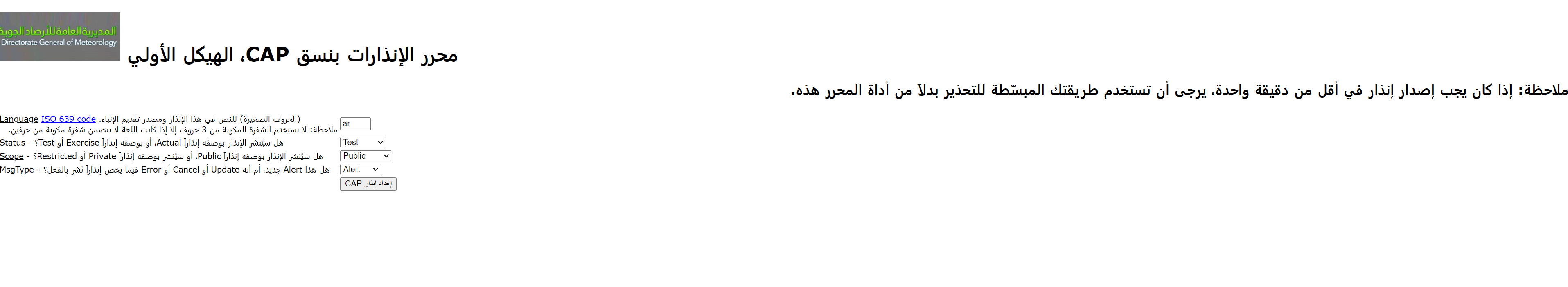 واجهة المستخدم عند أختيار لغة الإنذار
لإعداد الإنذار الرجاء الضغط هنا
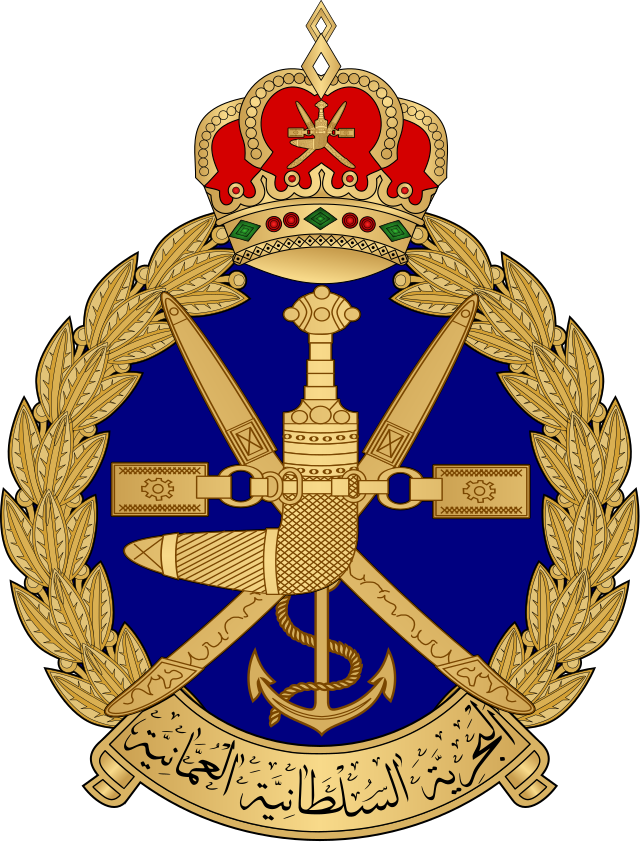 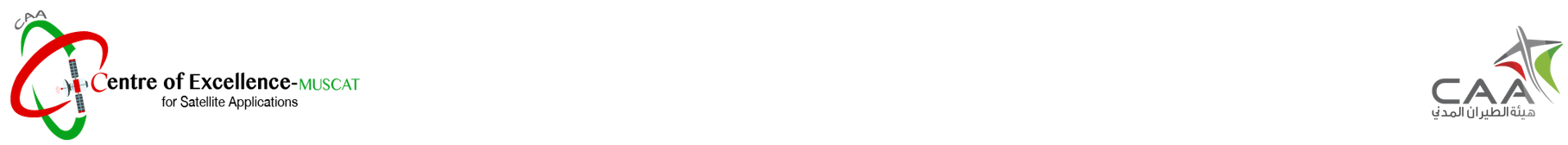 طريقة إصدار الإنذار
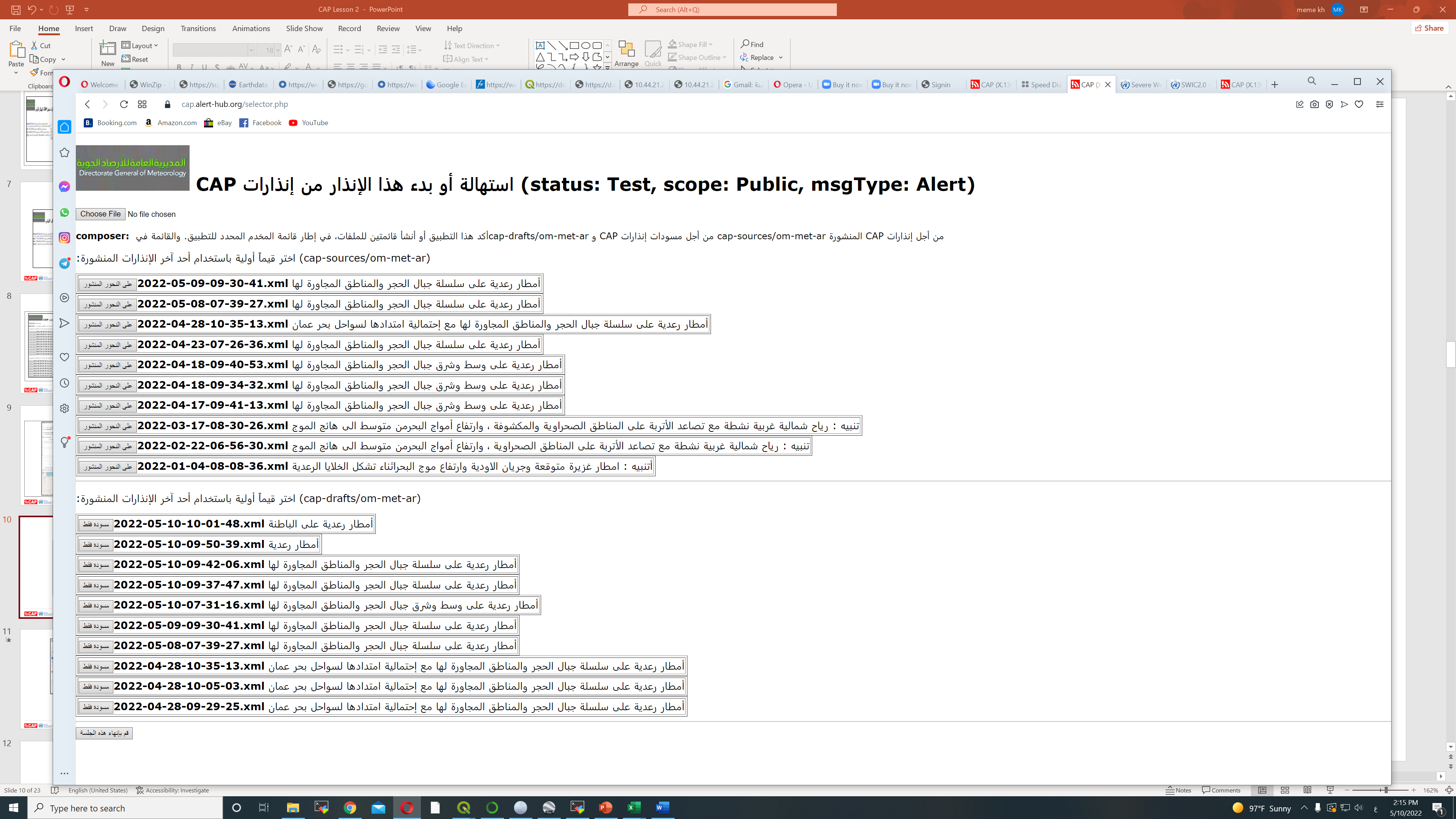 طريقة إصدار الإنذار
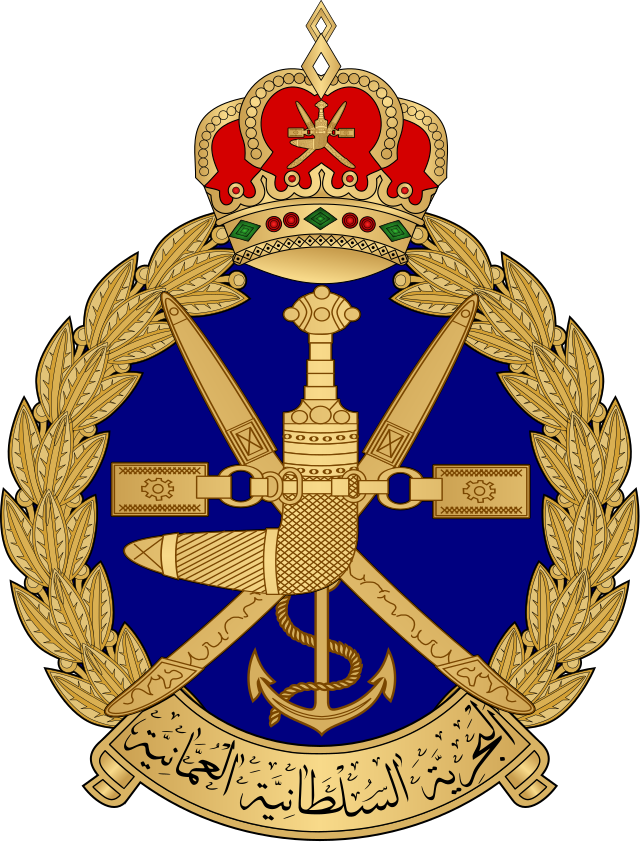 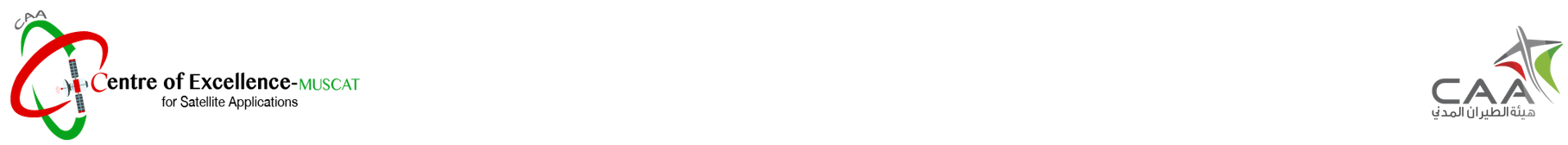 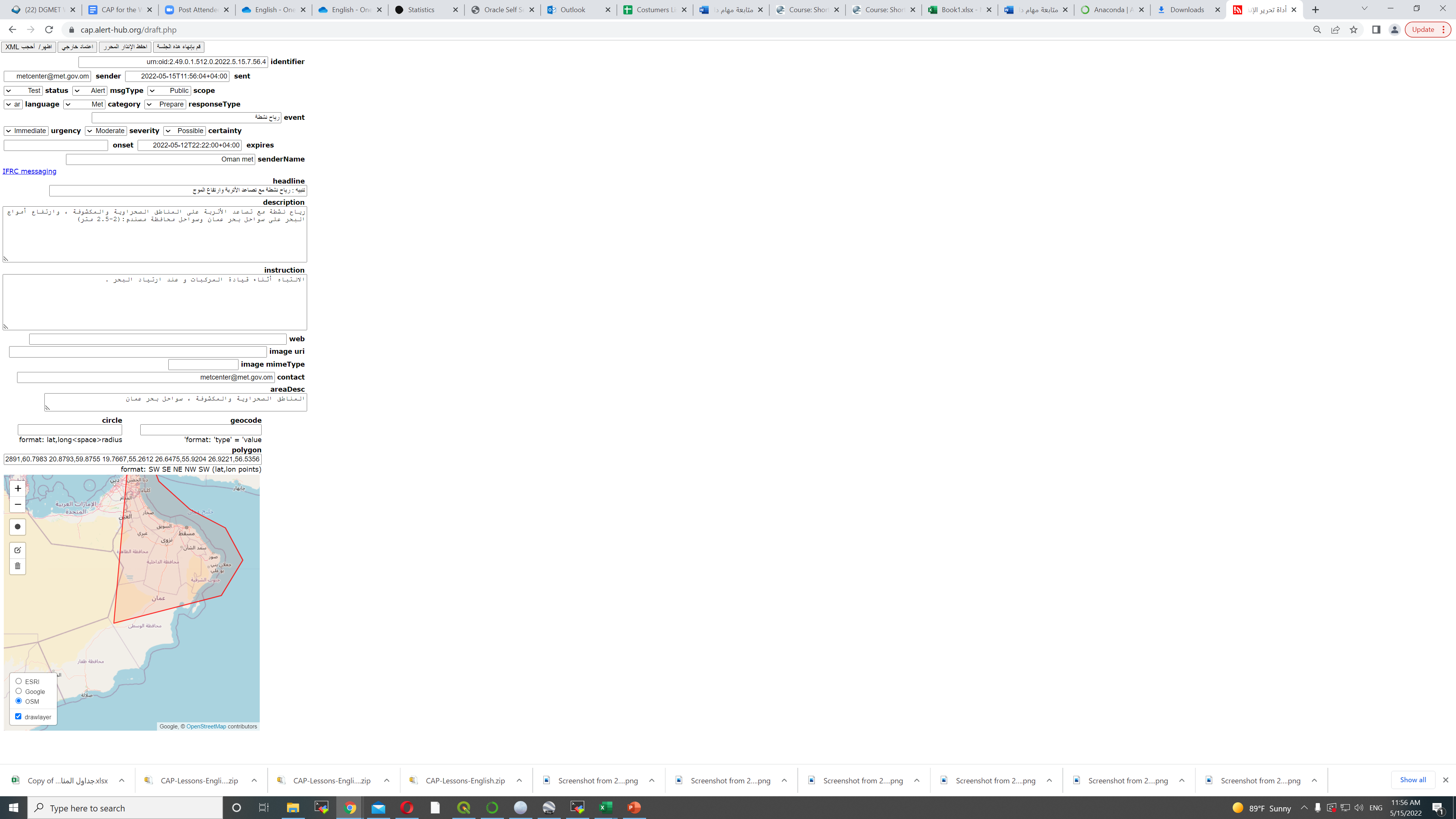 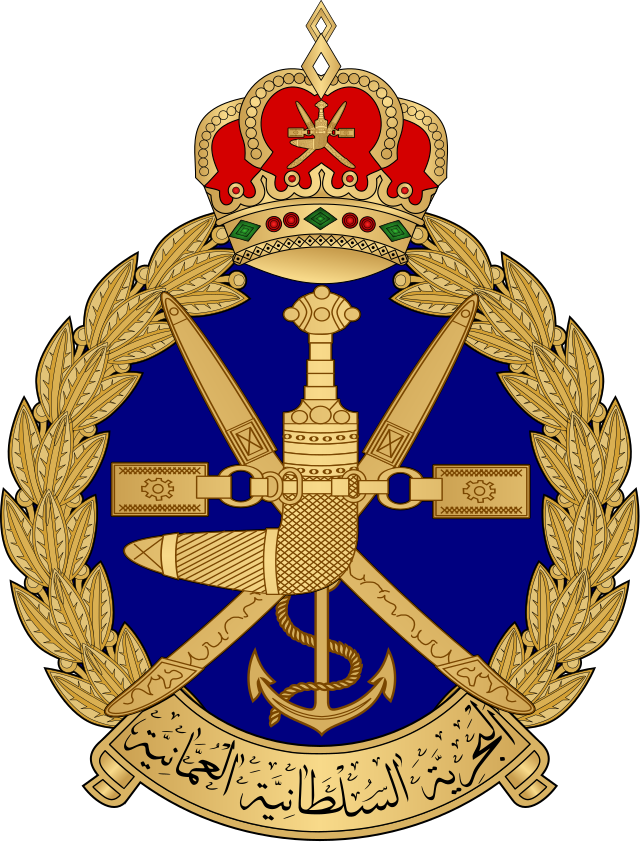 طريقة إصدار الإنذار
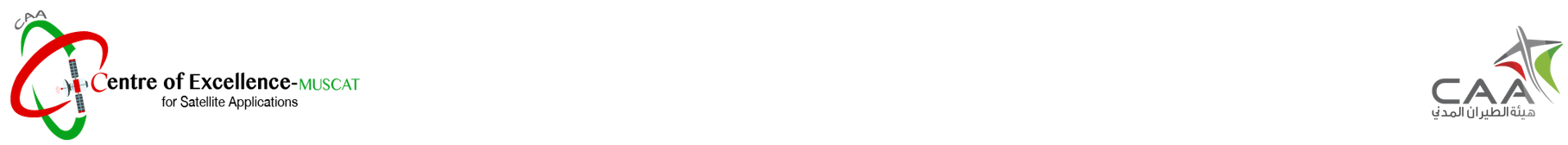 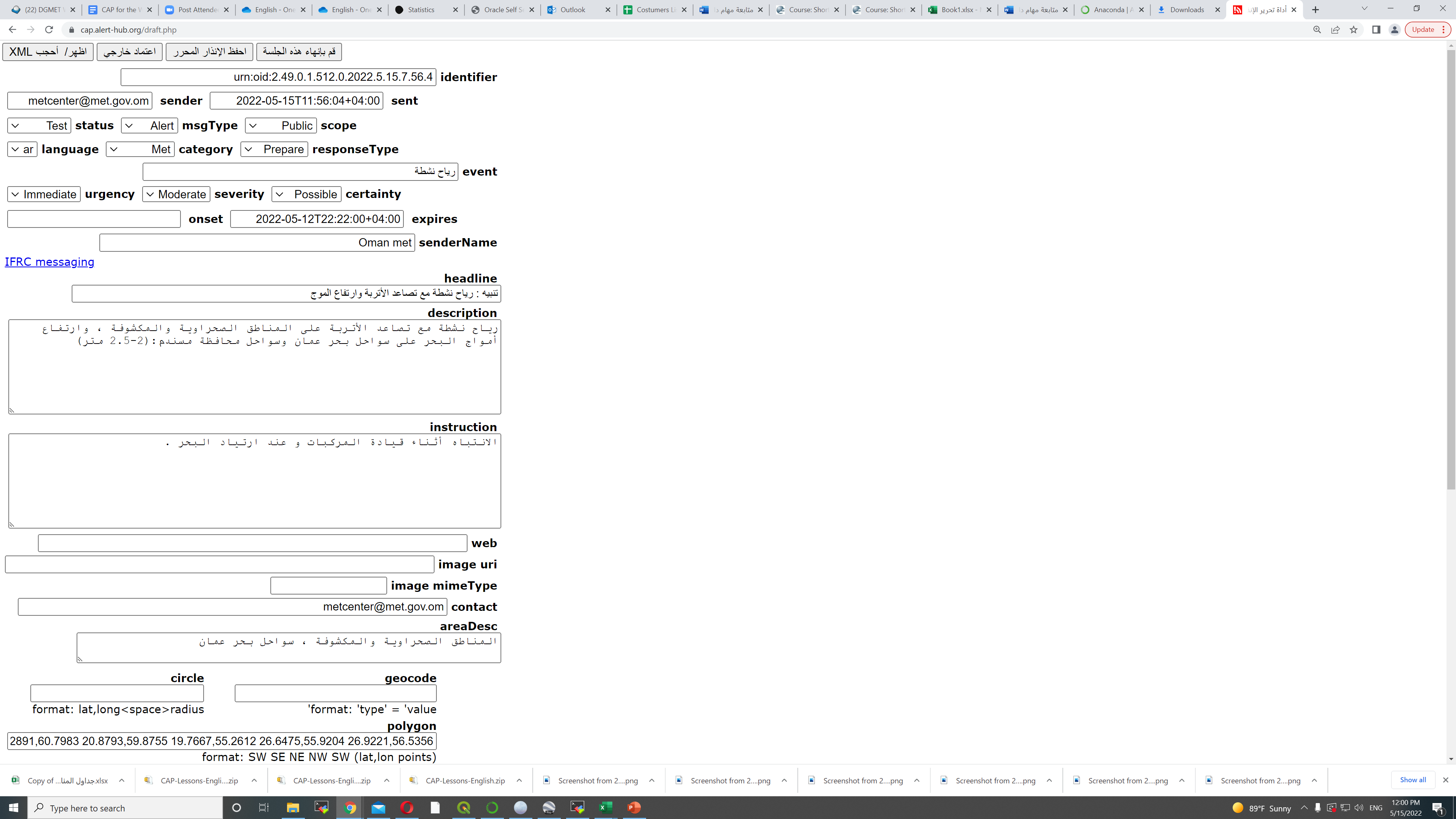 ايميل المرسل
سيتم تحديث هذه الخانات تلقائيا
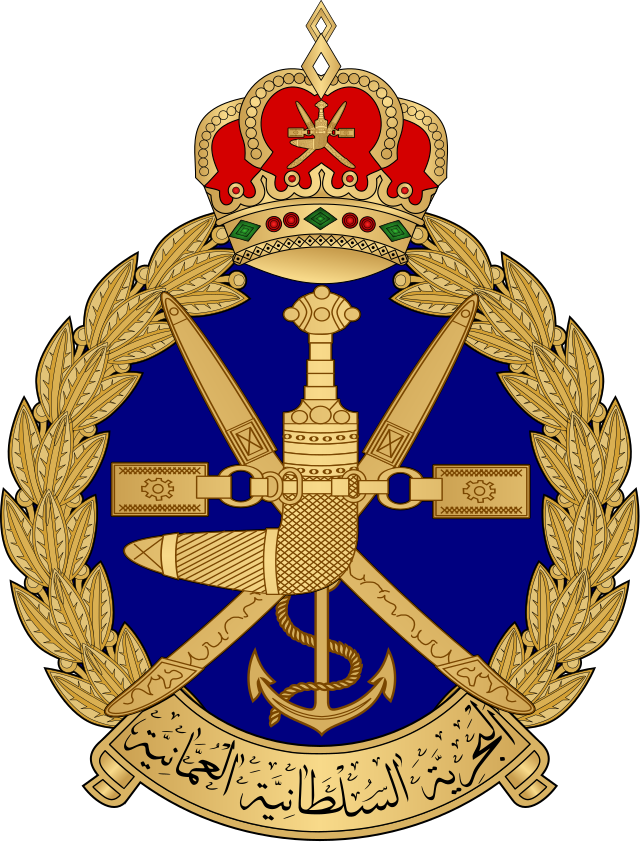 طريقة إصدار الإنذار
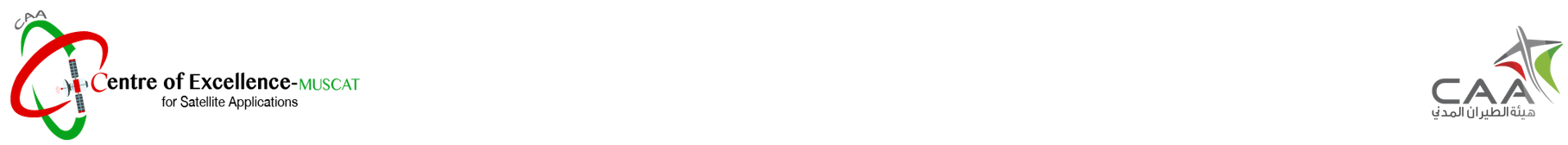 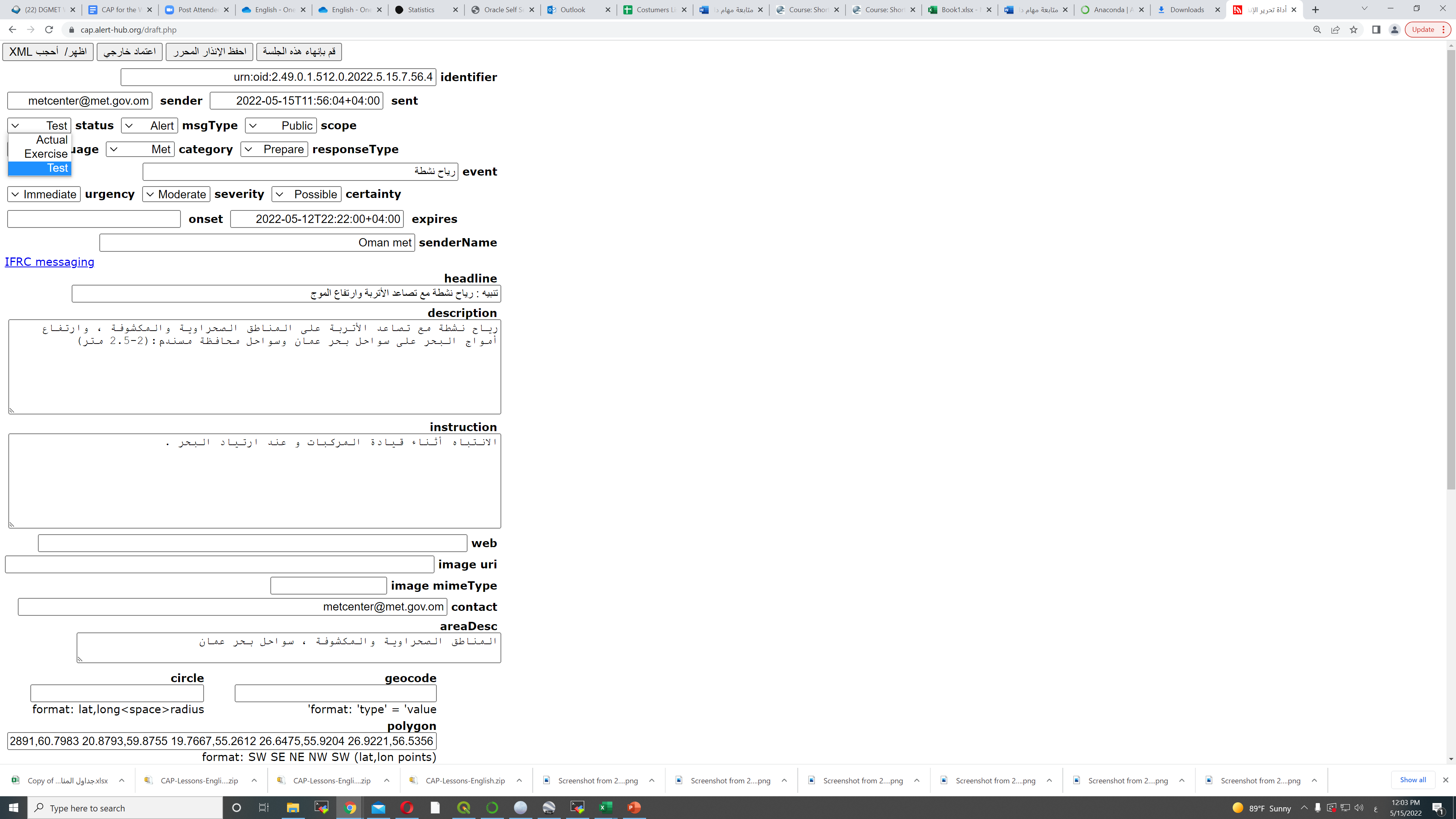 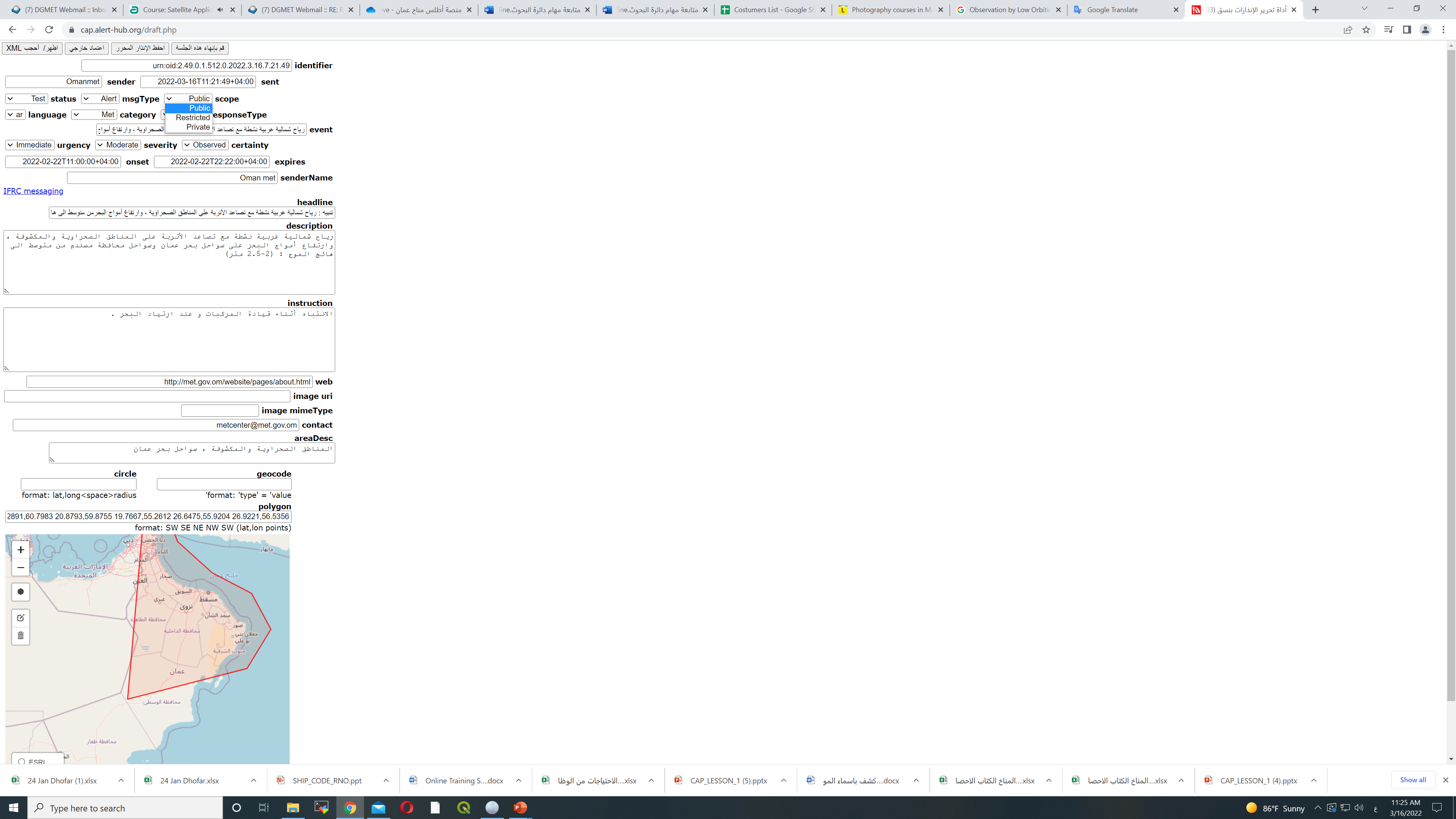 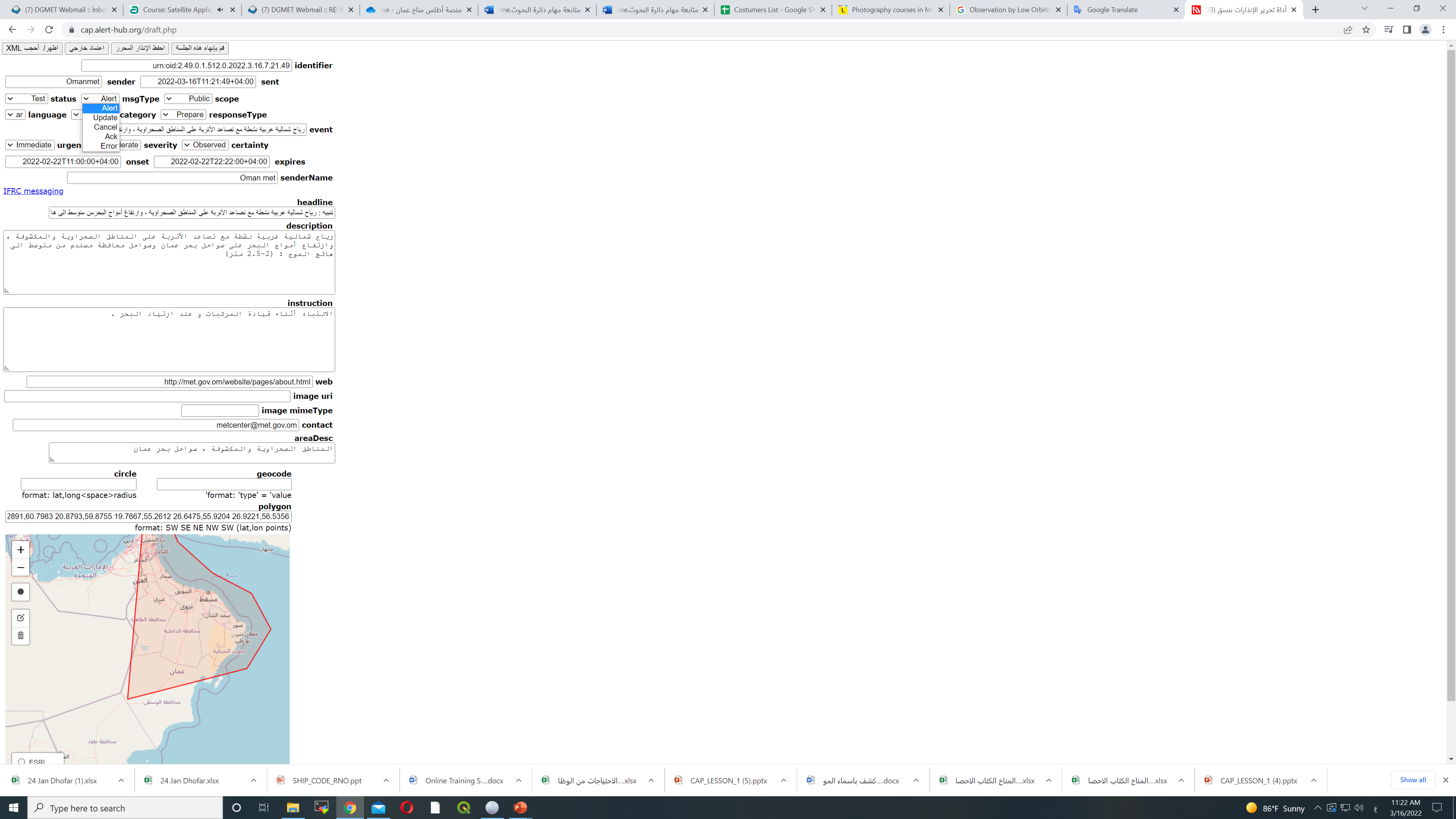 نطاق الإنذار
نوع الإنذار
حالة الانذار
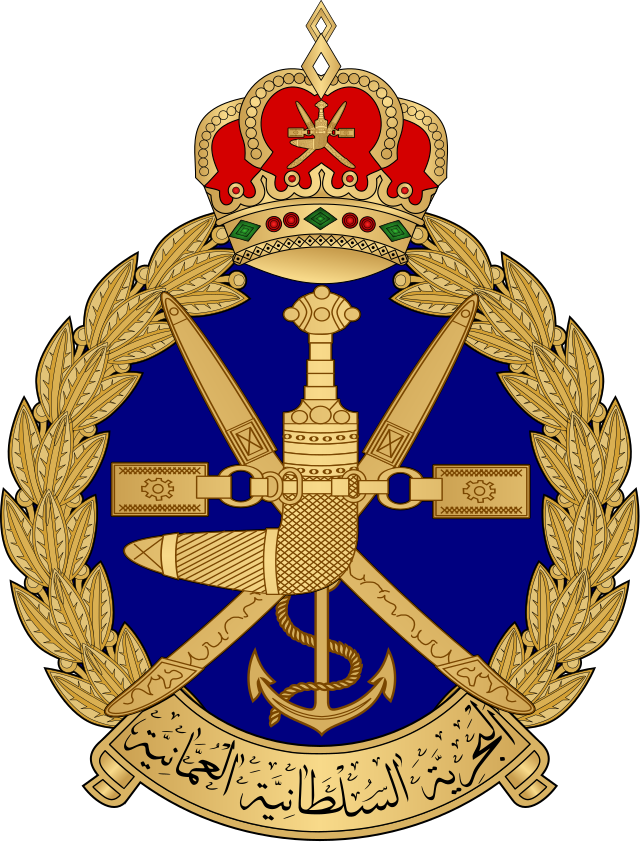 طريقة إصدار الإنذار
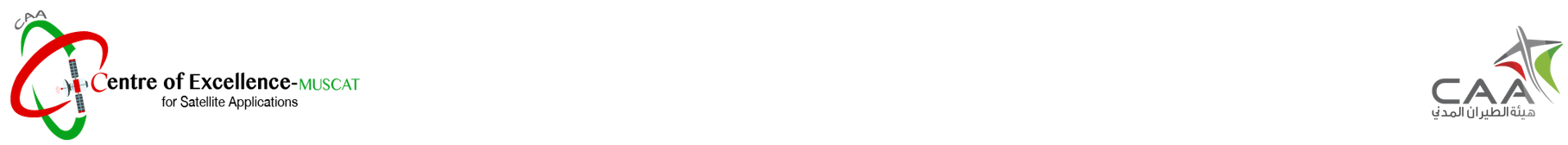 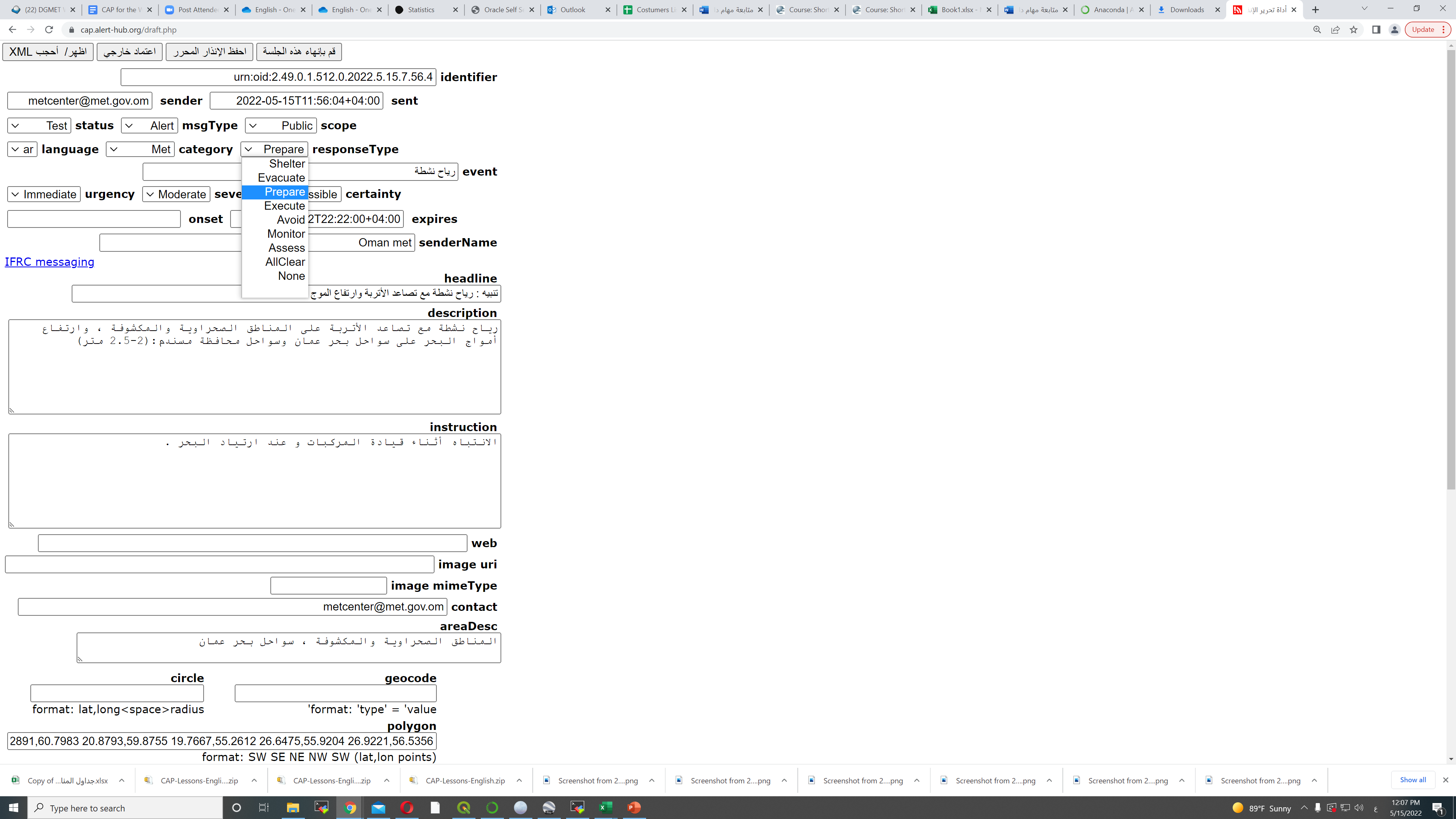 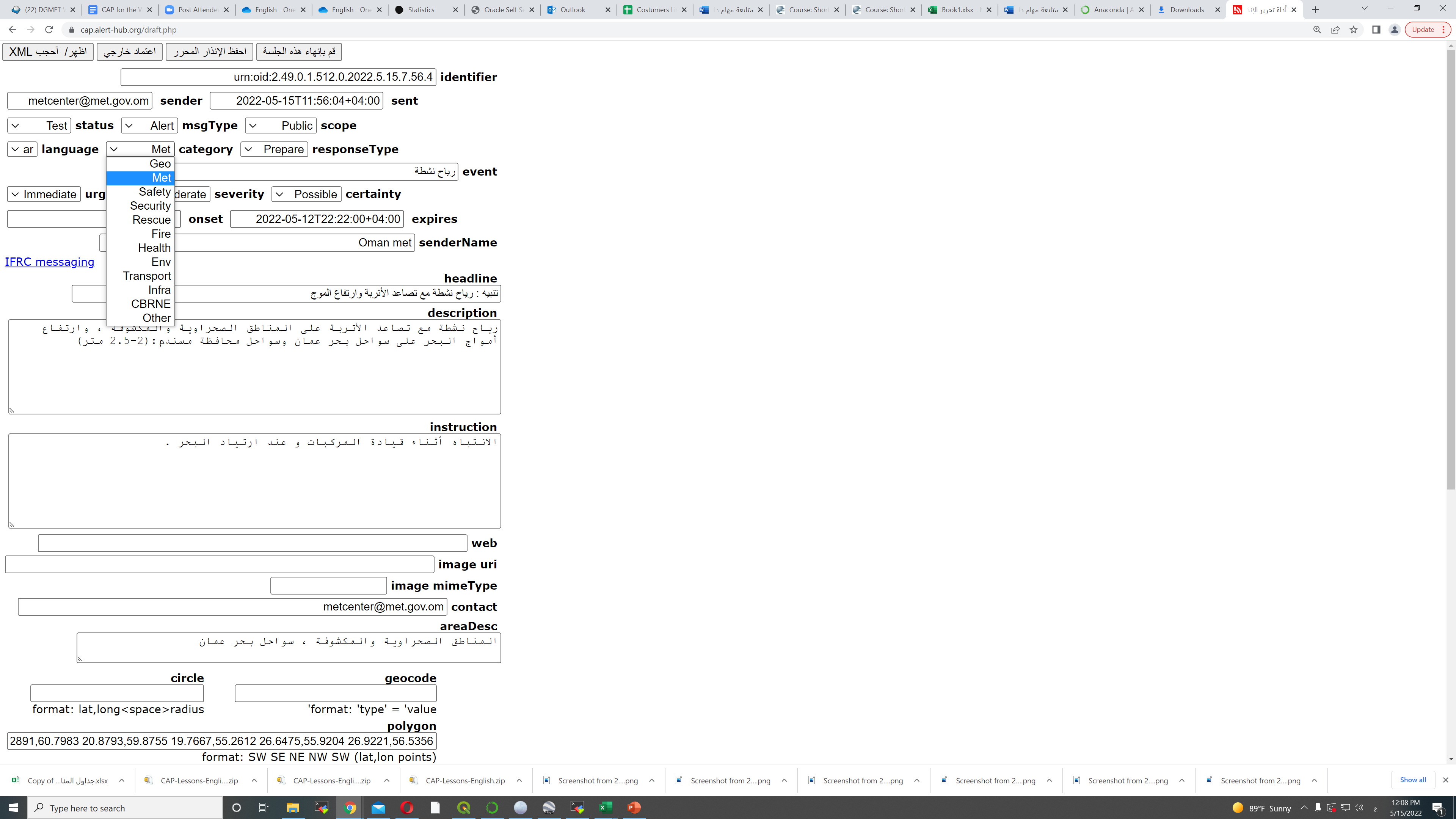 اللغة
الفئة
نوع الاستجابة
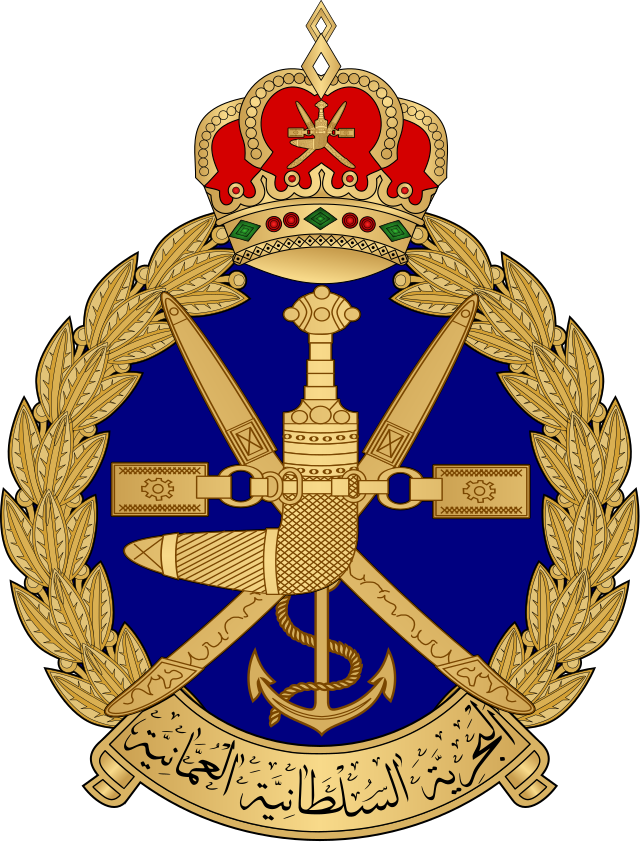 طريقة إصدار الإنذار
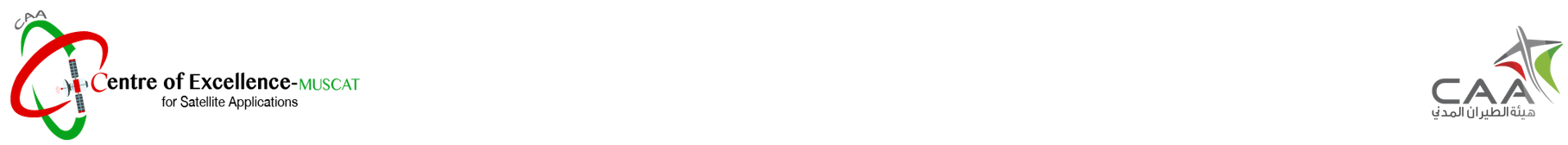 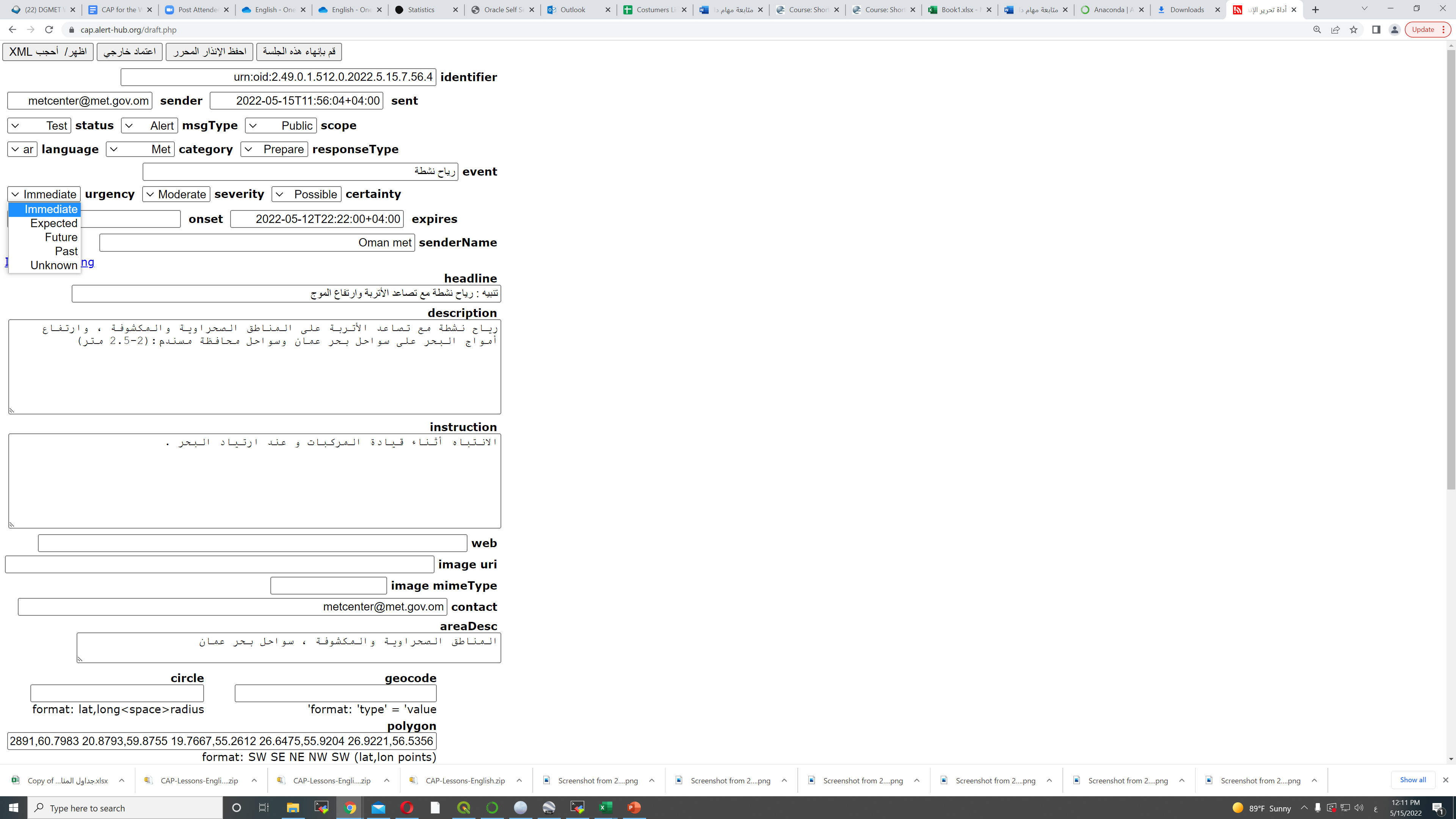 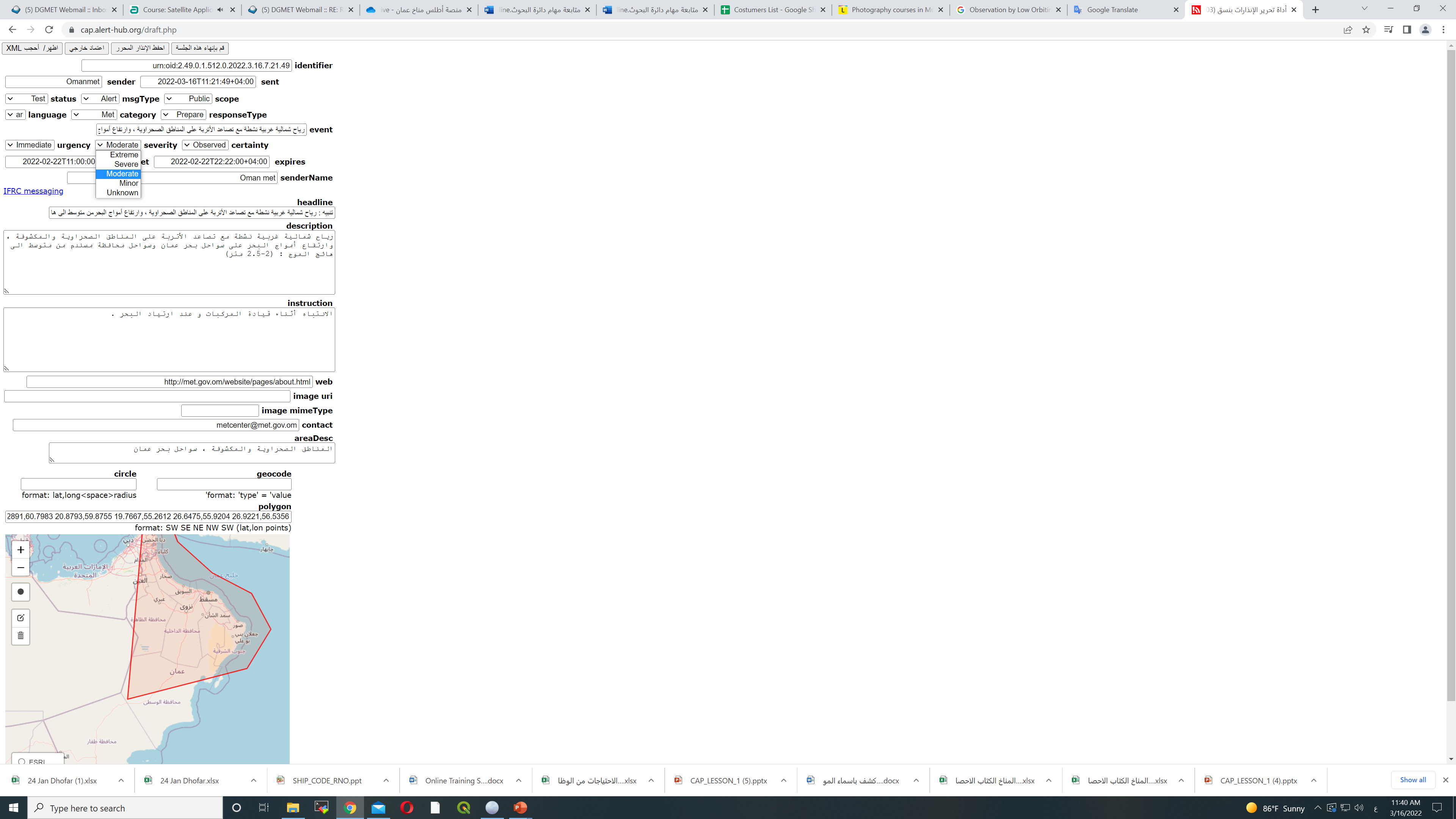 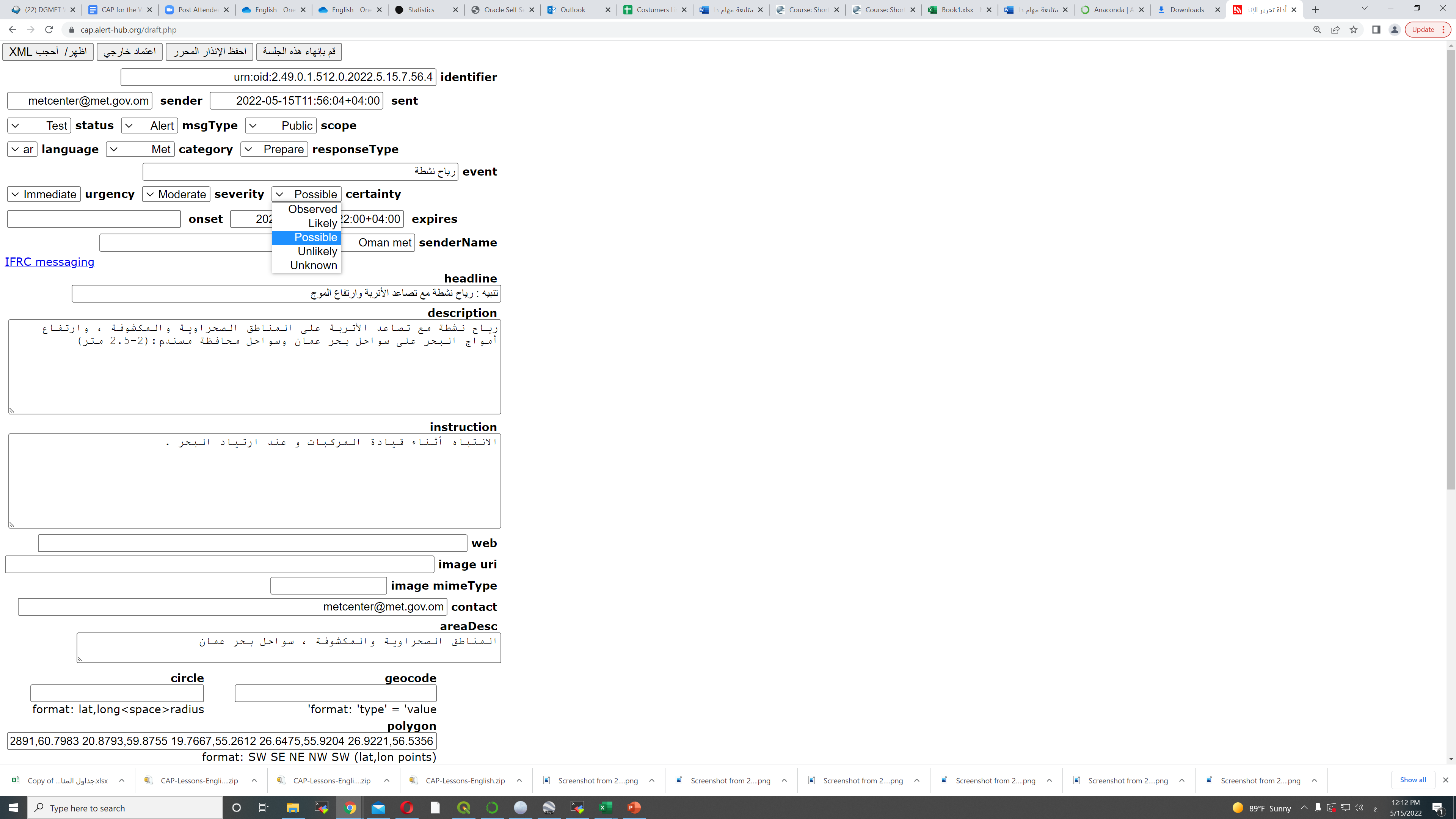 وصف مختصر للحالة
الاستعجال
خطورة الحالة
اليقين/ احتمالية حدوث الحاله
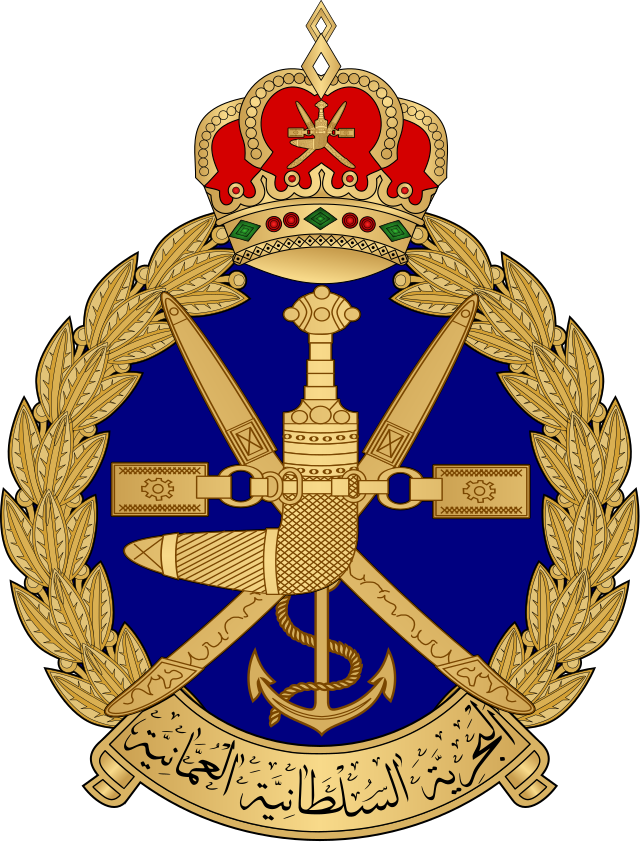 طريقة إصدار الإنذار
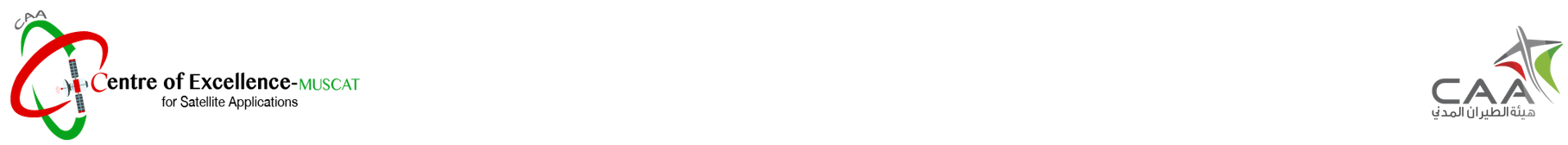 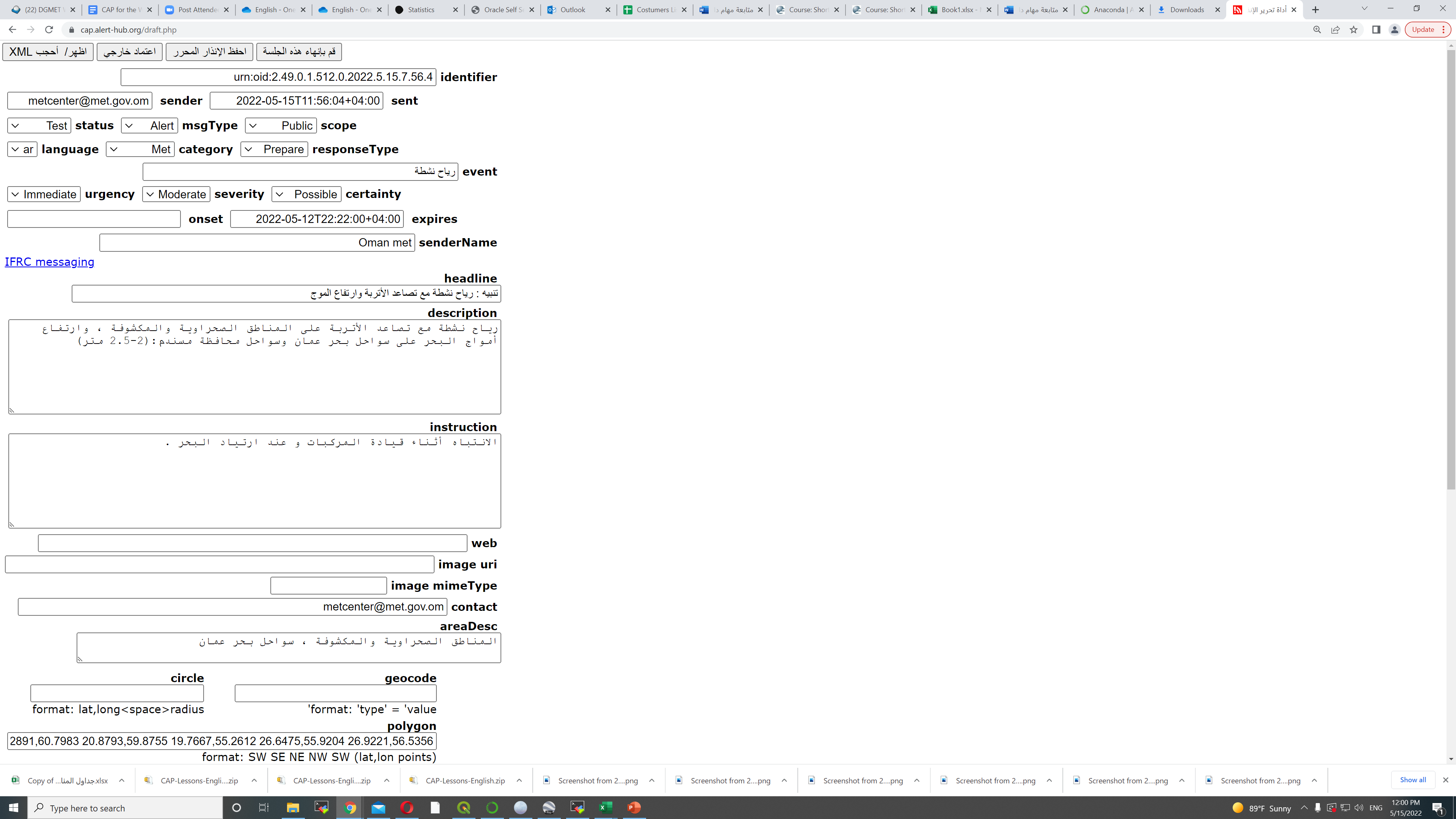 تحديد بداية ونهاية الحالة
كتابة عنوان للحالة
كتابة وصف/تفاصيل الحالة
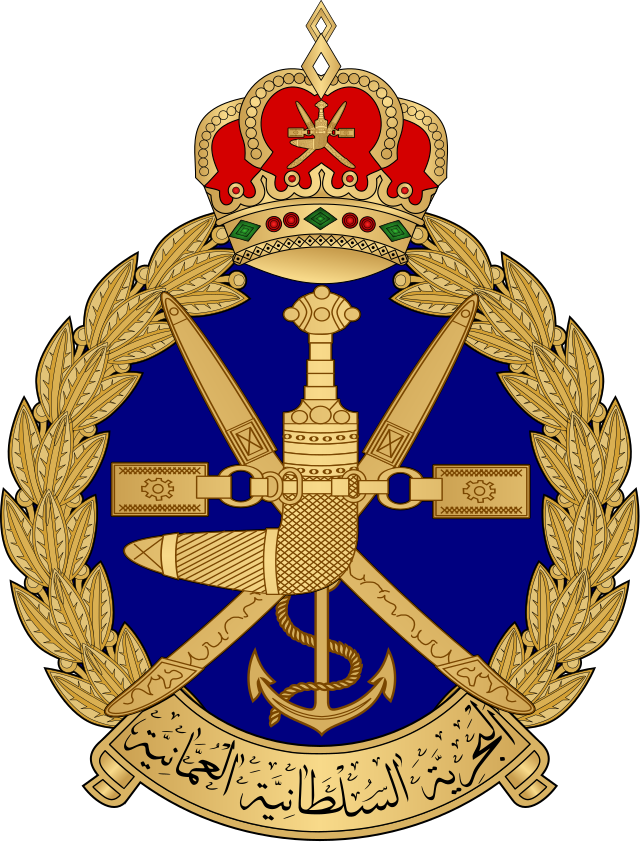 طريقة إصدار الإنذار
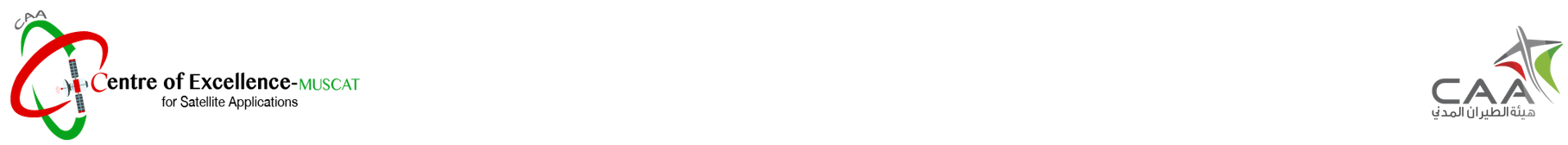 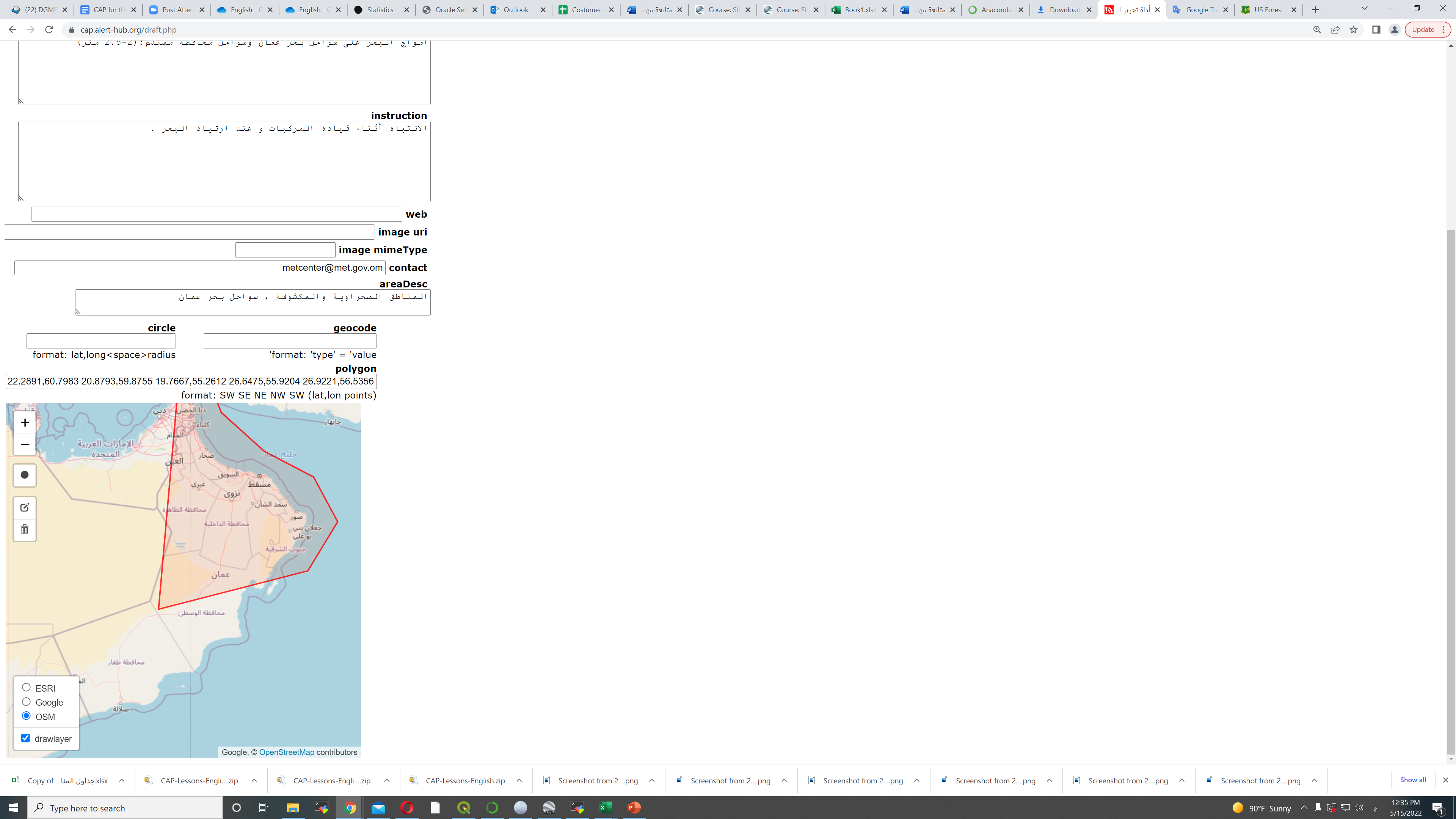 كتابة التعليمات التي يجب اتباعها
موقع لمعلومات إضافية
رابط الصورة
نوع الصورة
جهات الإتصال
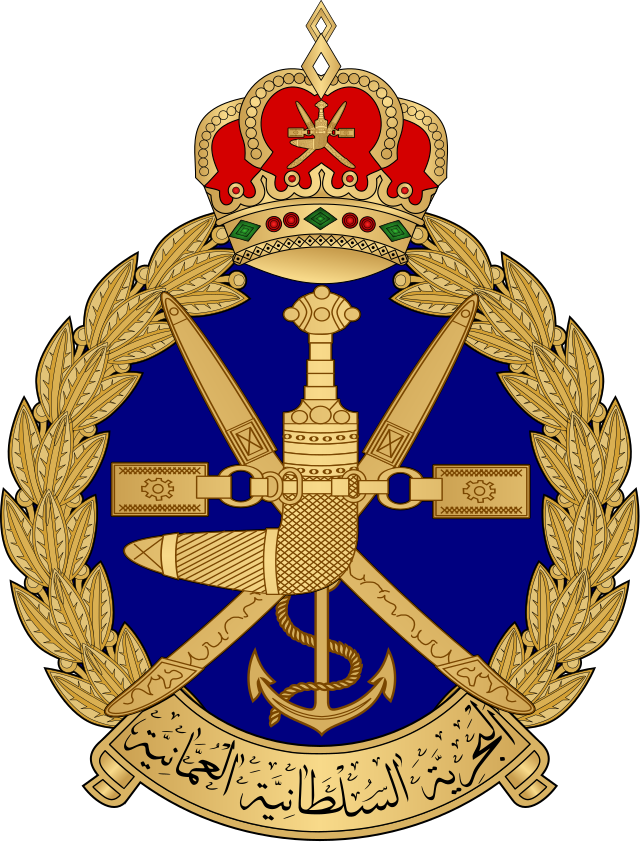 طريقة إصدار الإنذار
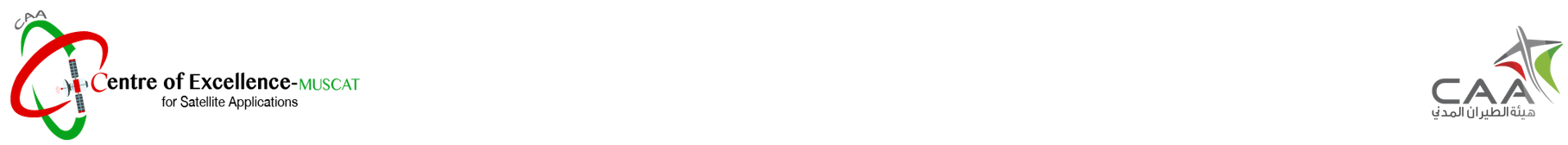 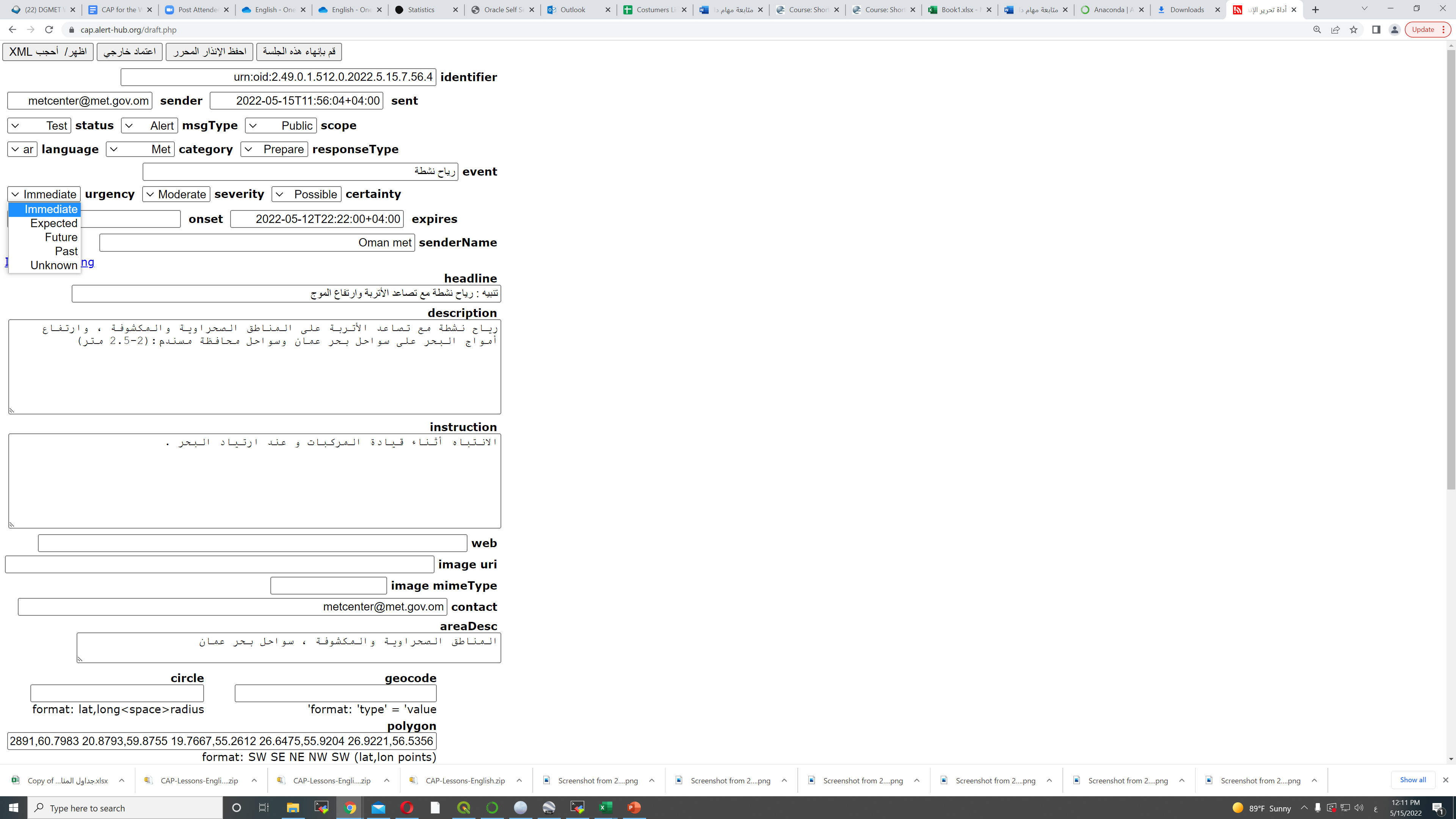 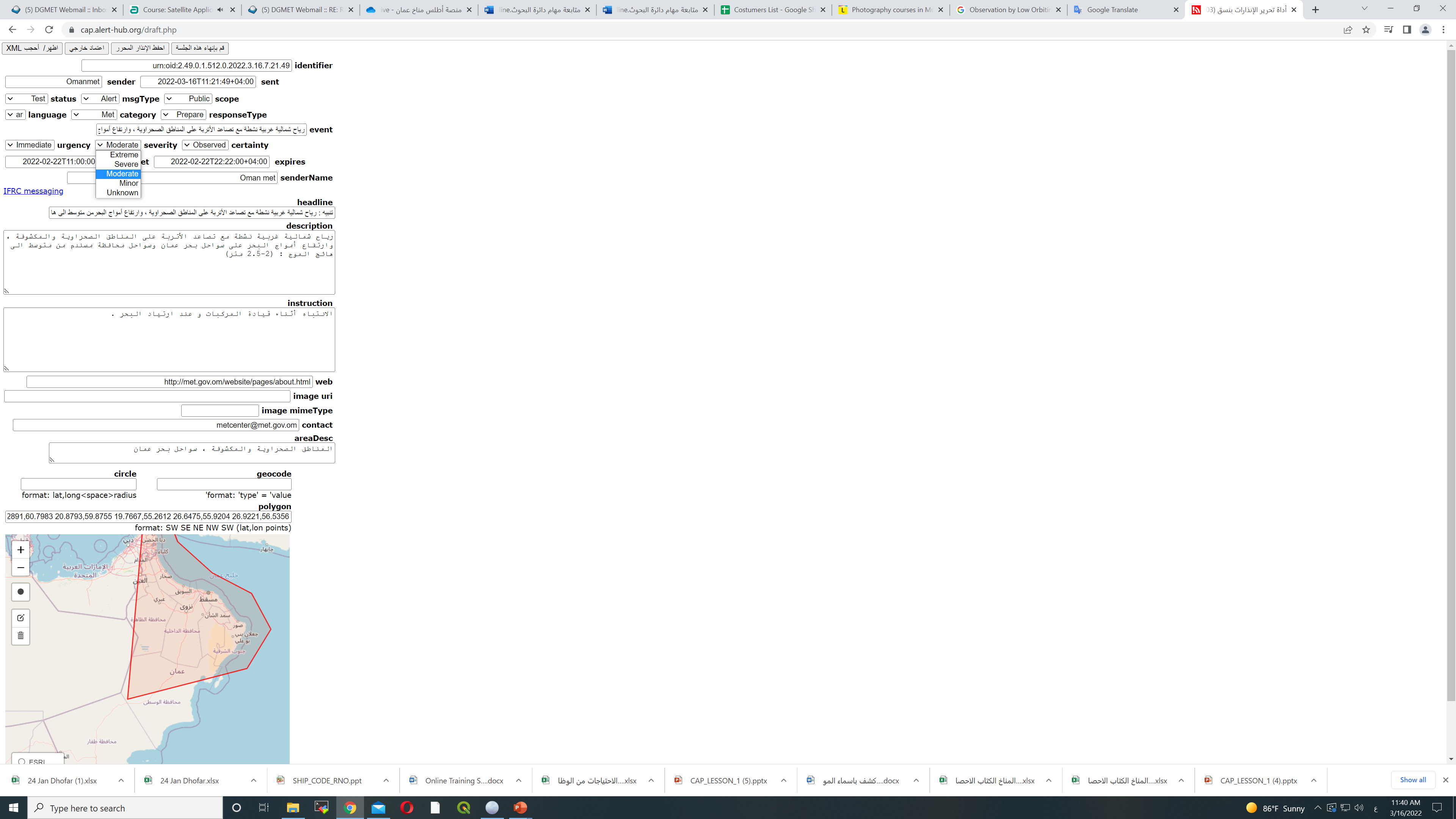 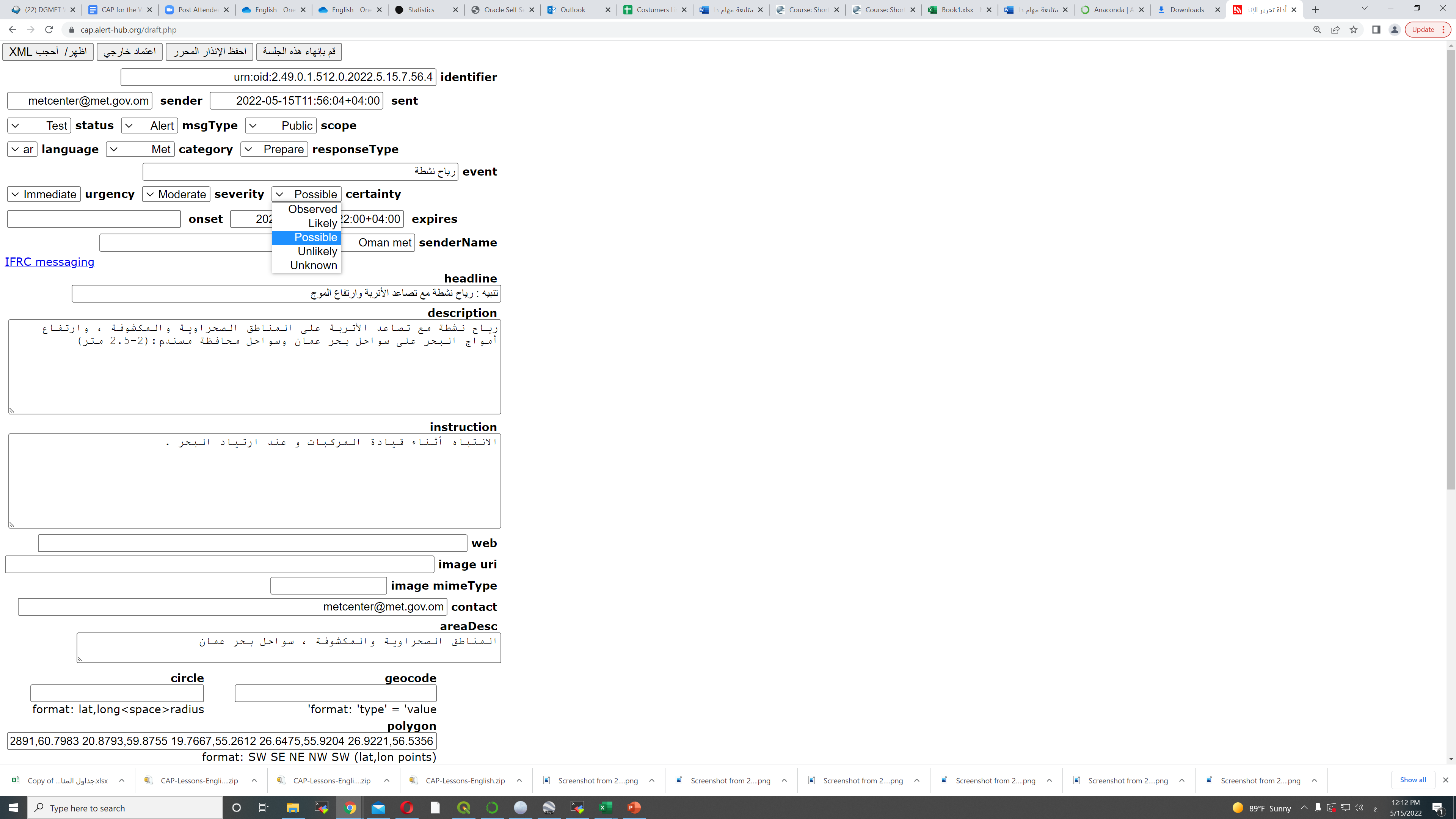 وصف مختصر للحالة
الاستعجال
خطورة الحالة
اليقين/ احتمالية حدوث الحاله
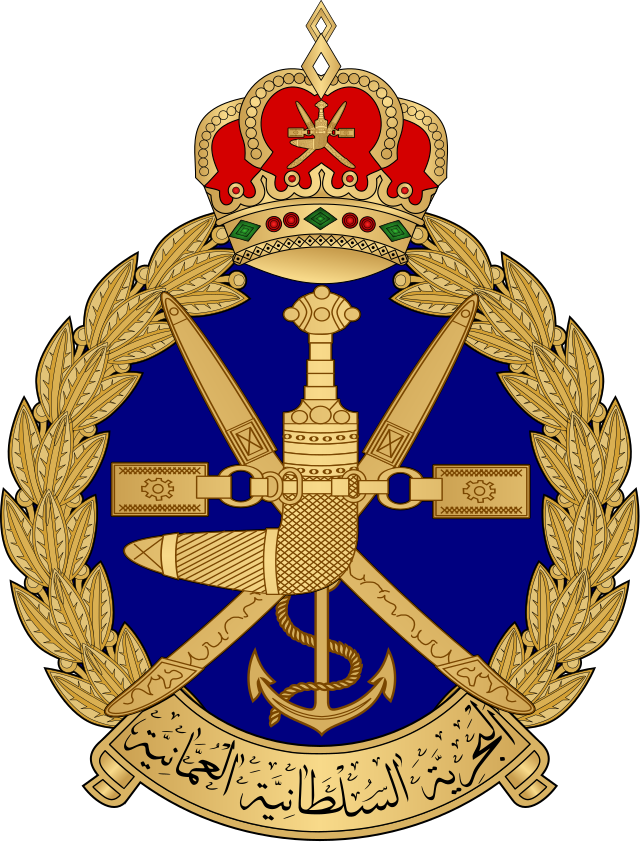 طريقة إصدار الإنذار
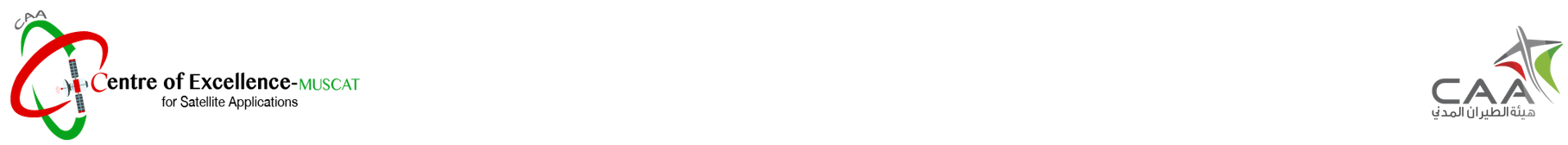 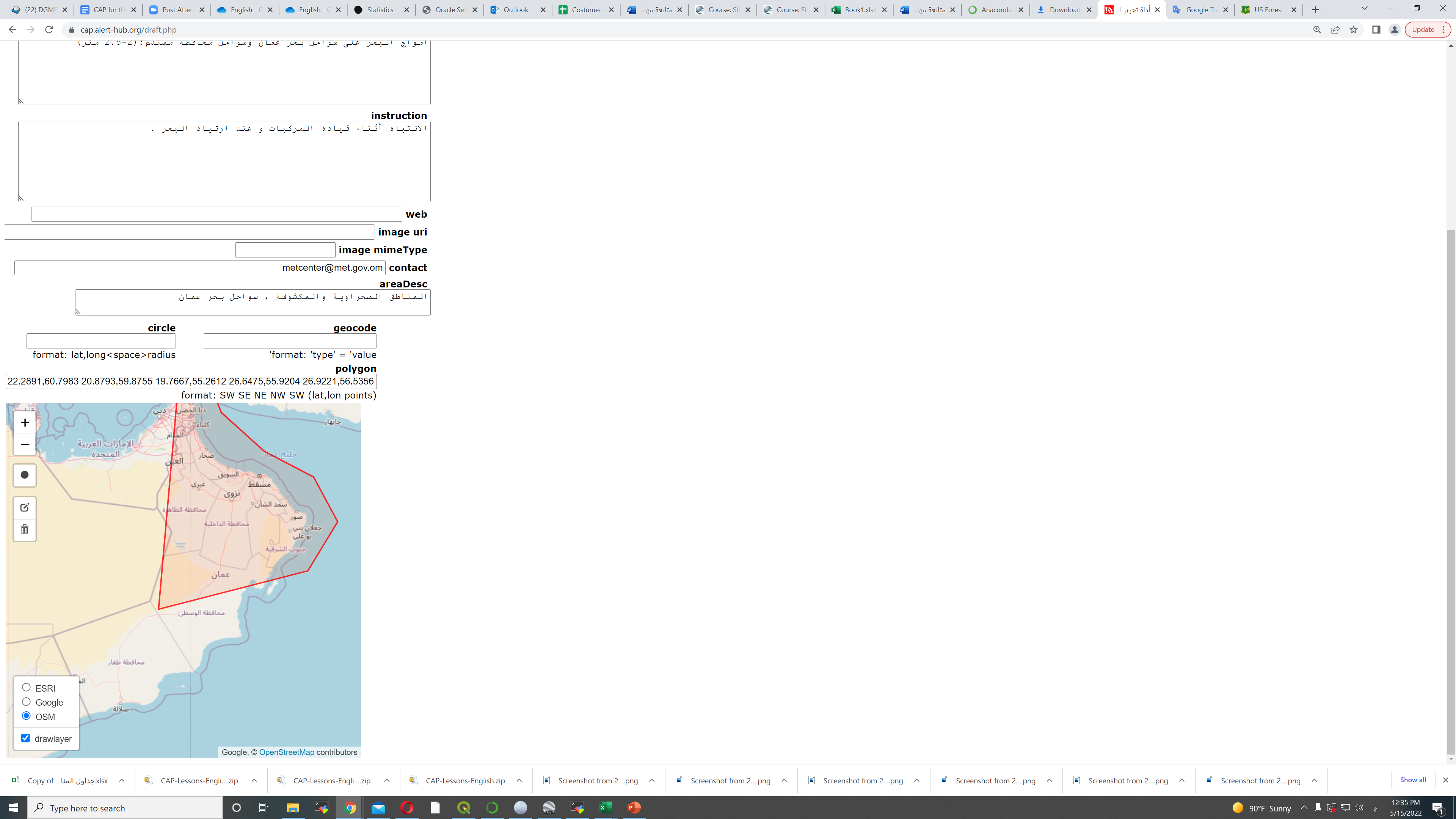 كتابة وصف المناطق المتأثرة
رسم دائرة
رسم مضلع
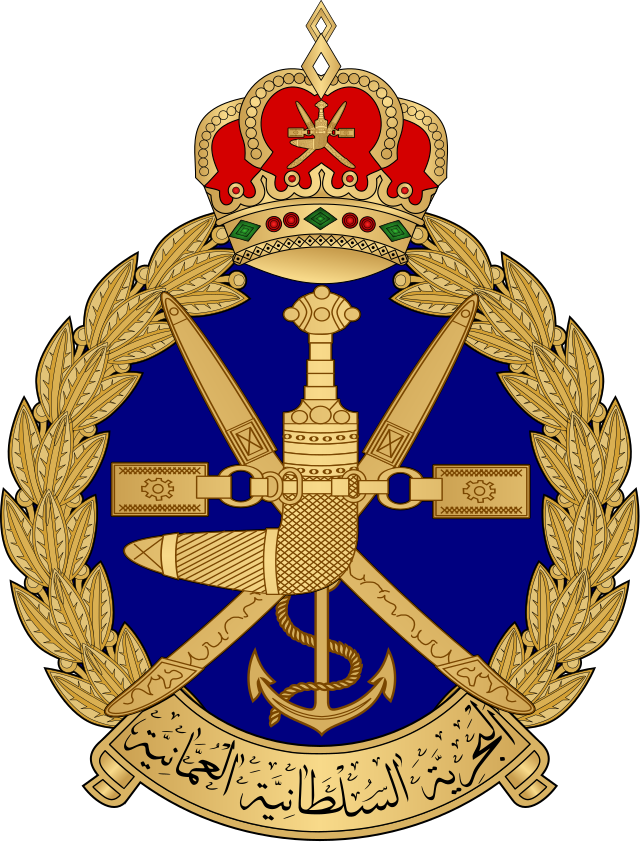 طريقة إصدار الإنذار
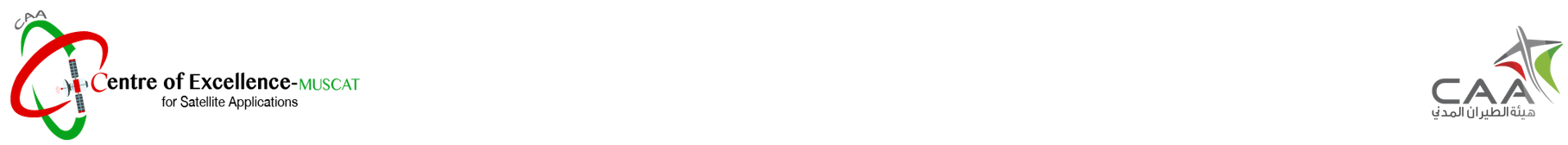 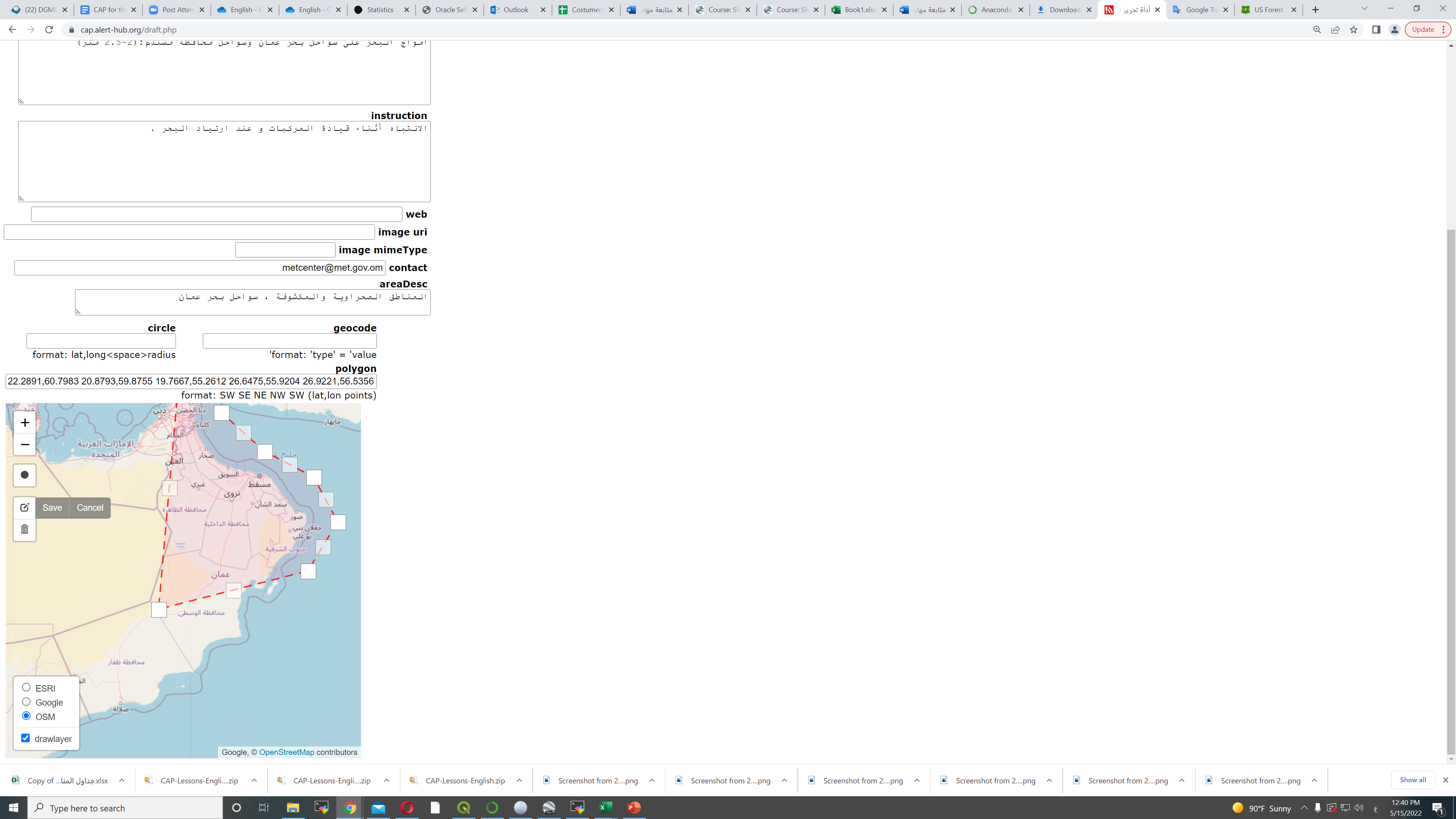 لتعديل إحداثيات منطقة الإنذار
لتعديل إحداثيات منطقة الإنذار باستخدام الفأرة
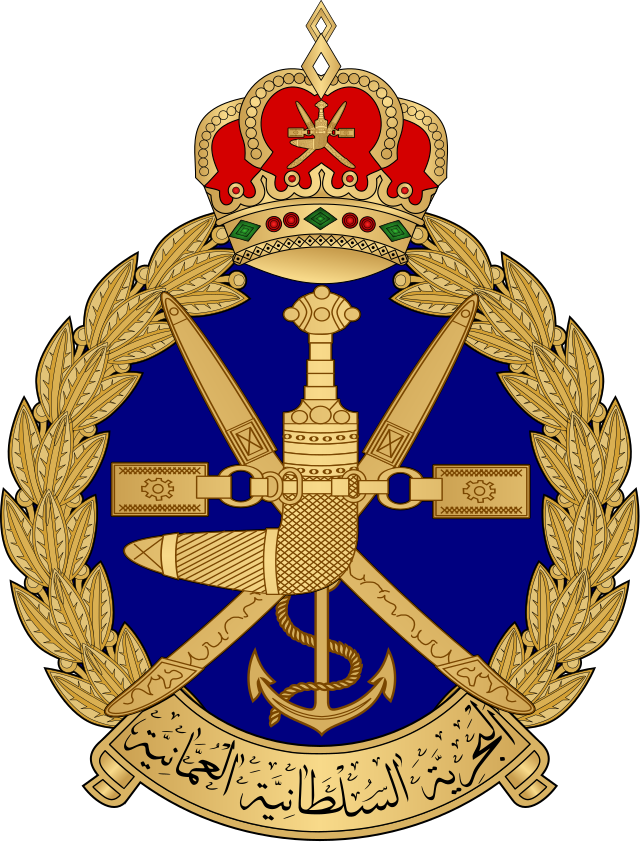 طريقة إصدار الإنذار
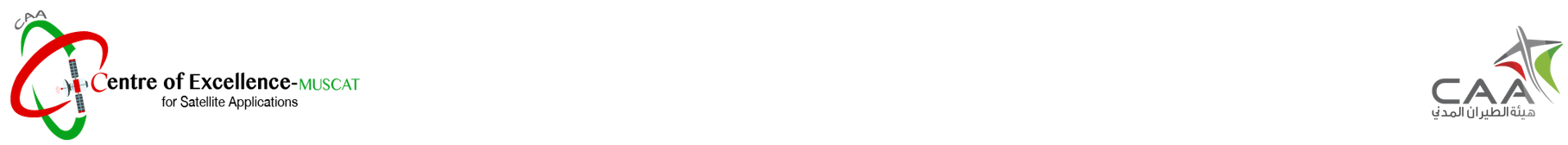 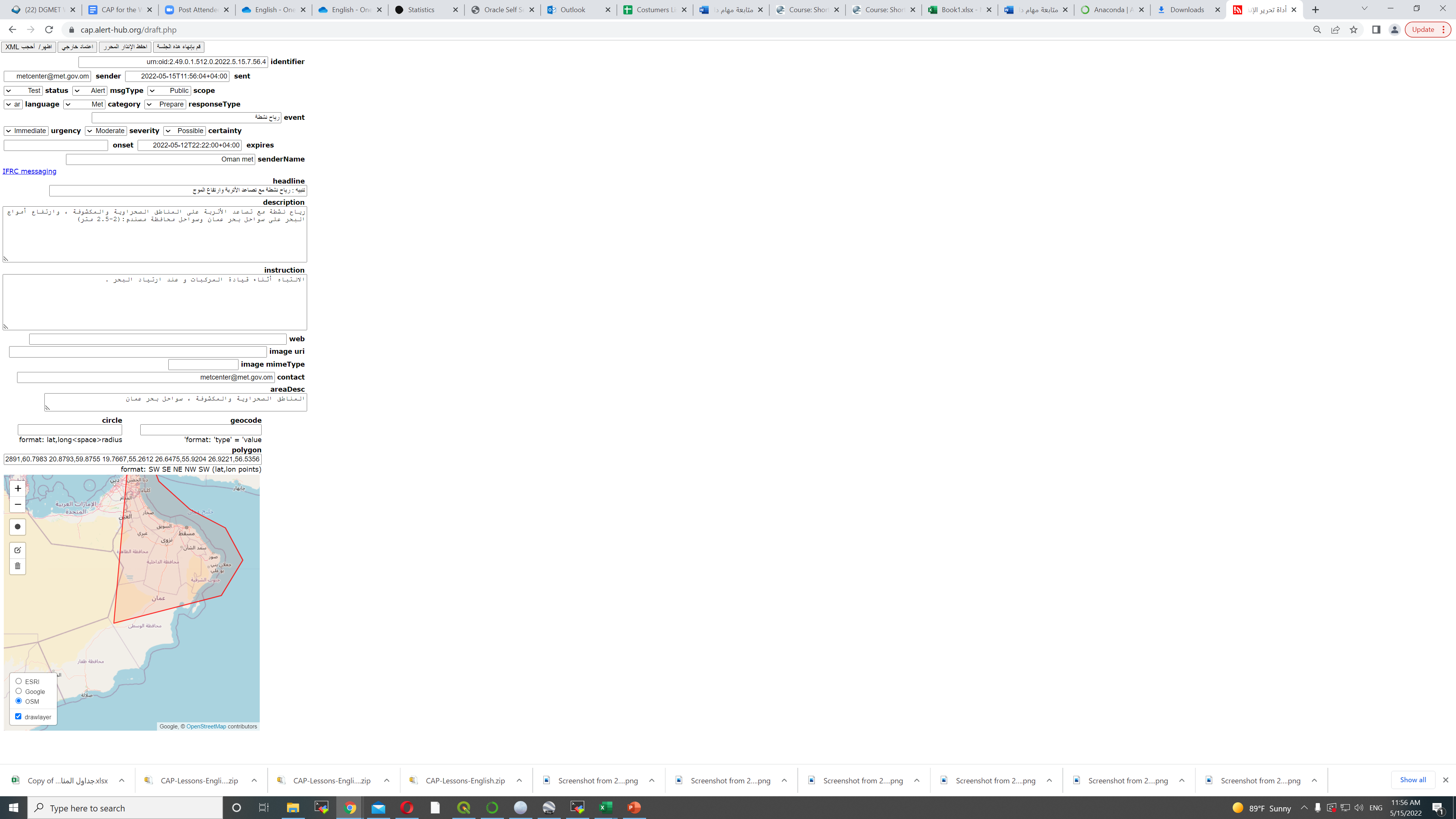 يمكن لمعد الإنذار(composer) التحقق من صحة الإنذار عن طريق Google
يمكن لمعد الإنذار(composer)  إنهاء جلسة التحرير من هذه الخانة
يمكن لمعد الإنذار(composer) حفظ الإنذار وارساله لمعتمد الإنذار(approver)
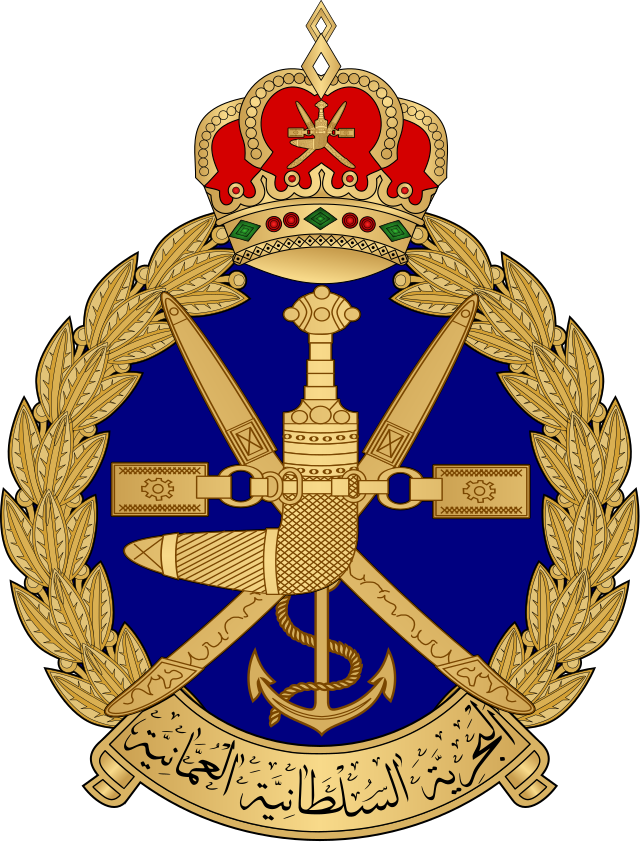 طريقة إصدار الإنذار
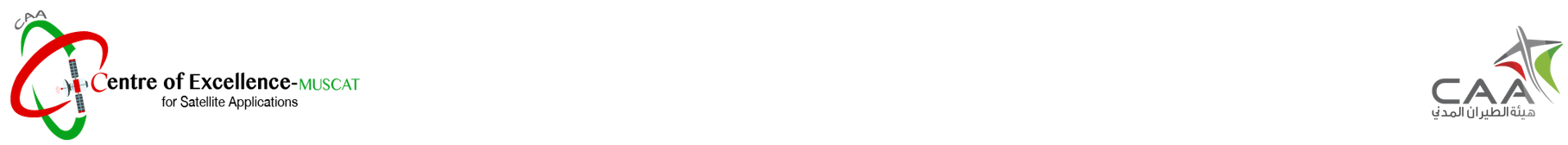 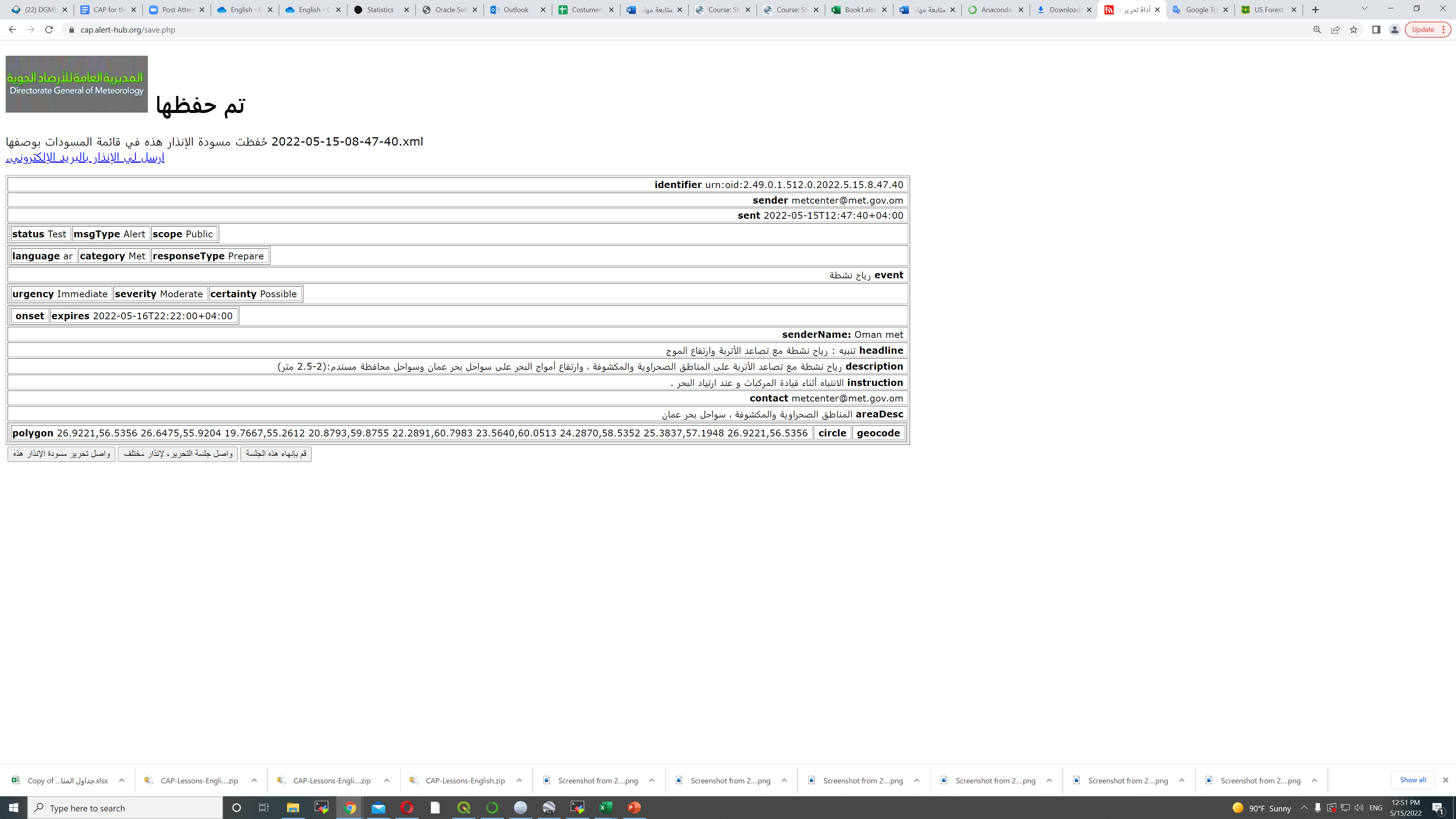 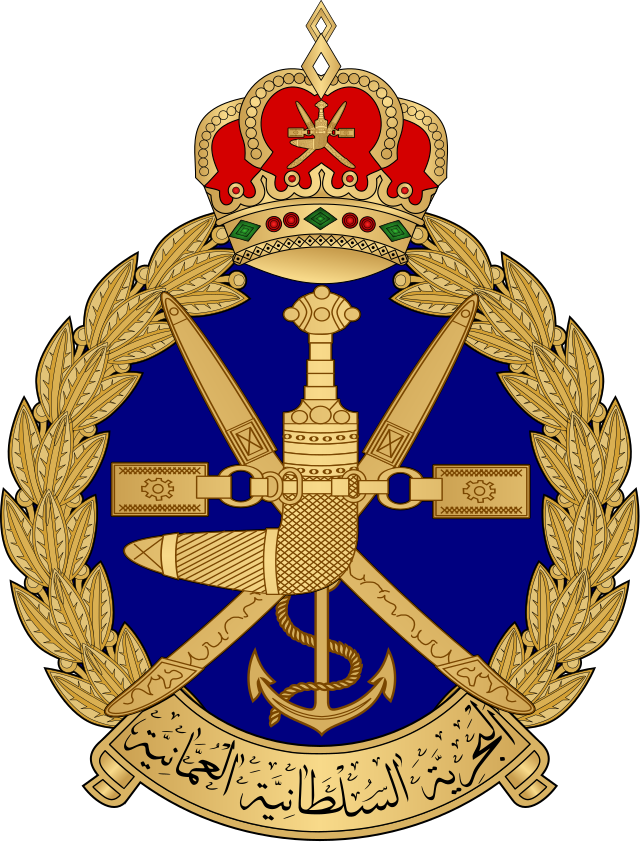 طريقة إصدار الإنذار
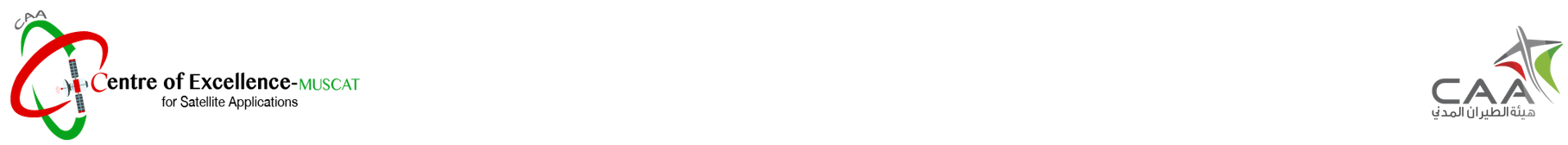 الفرق بين شاشة معد الإنذار(Composer)  وشاشة معتمد الإنذار(Approver) .
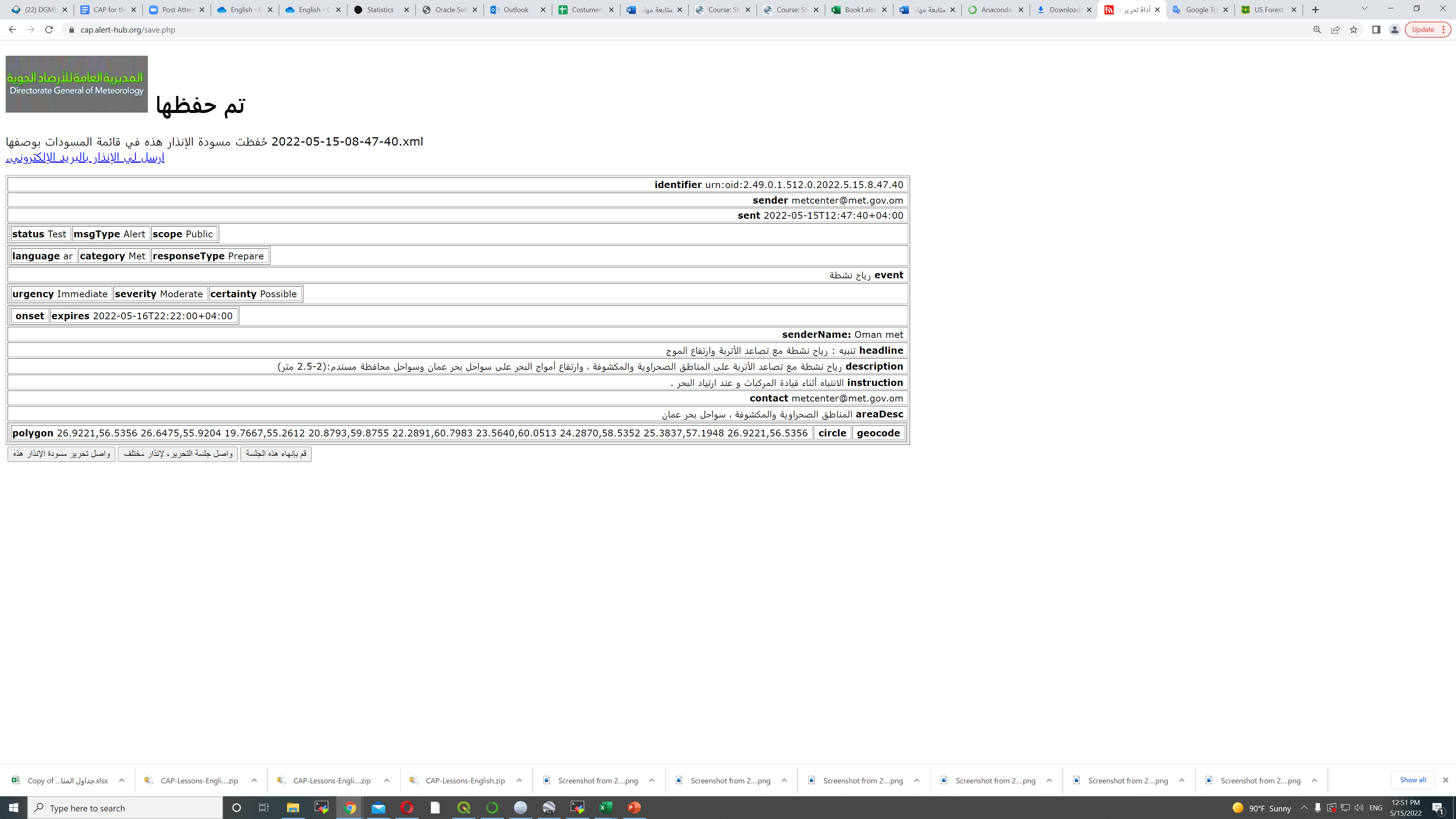 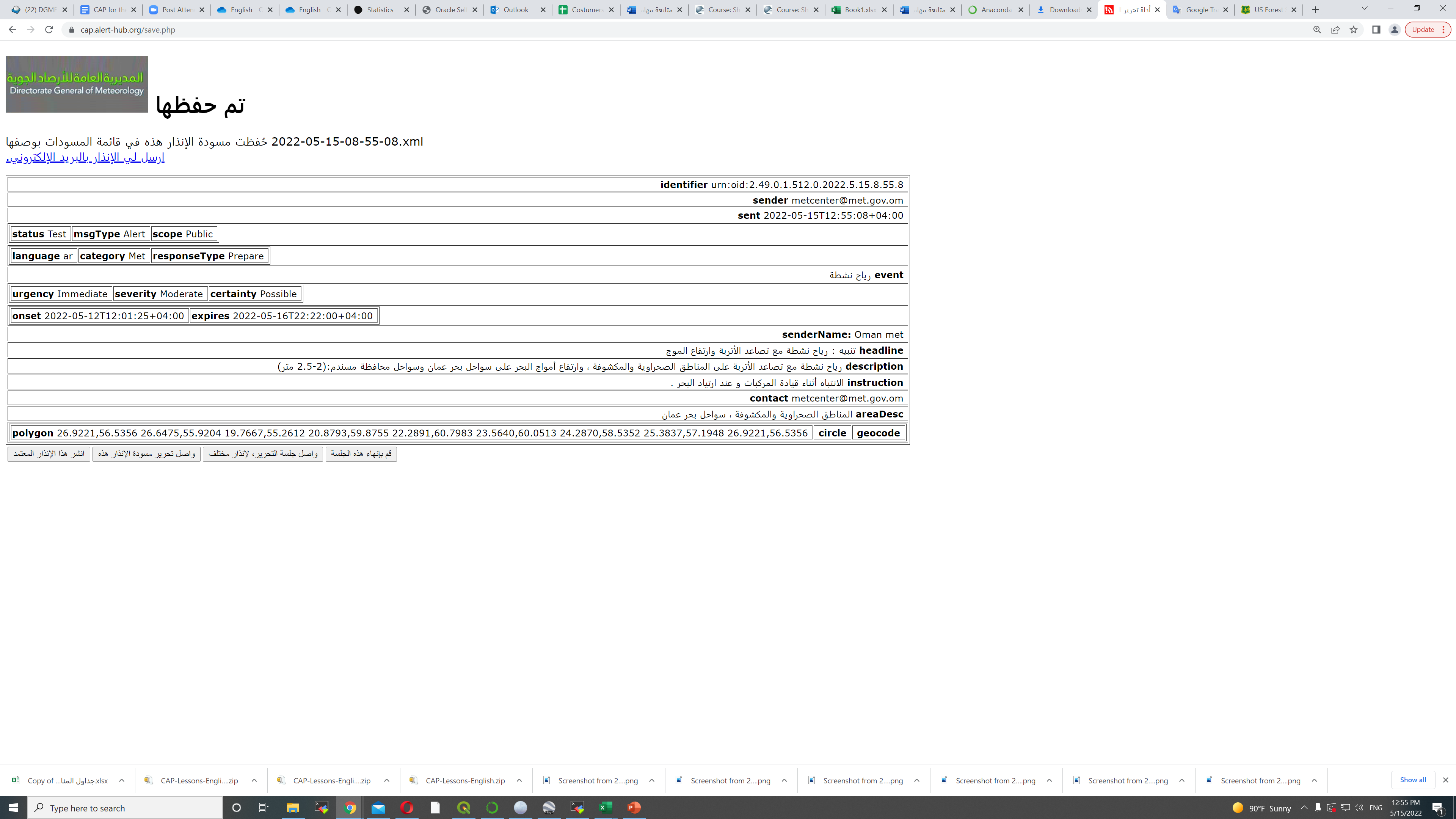 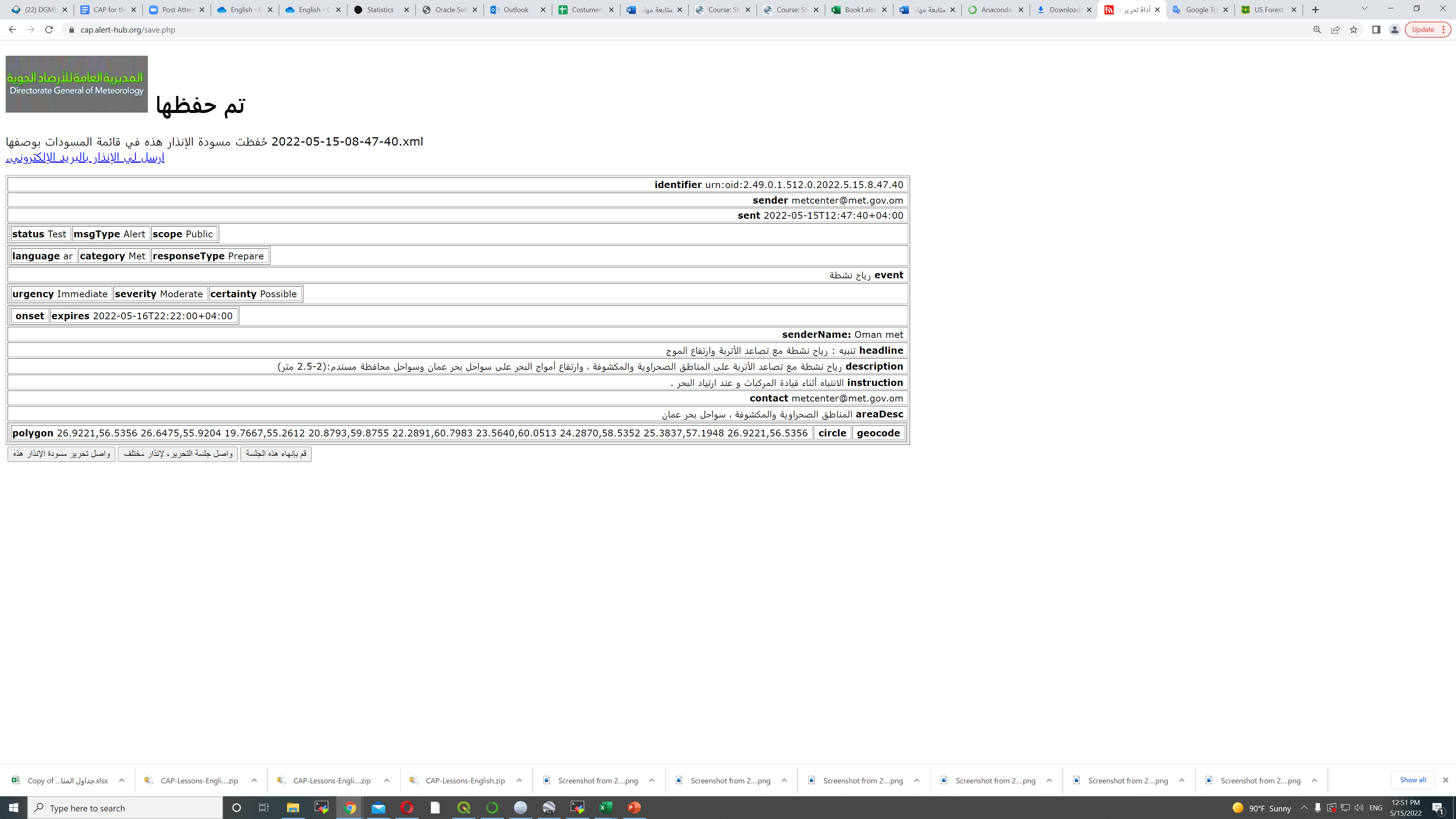 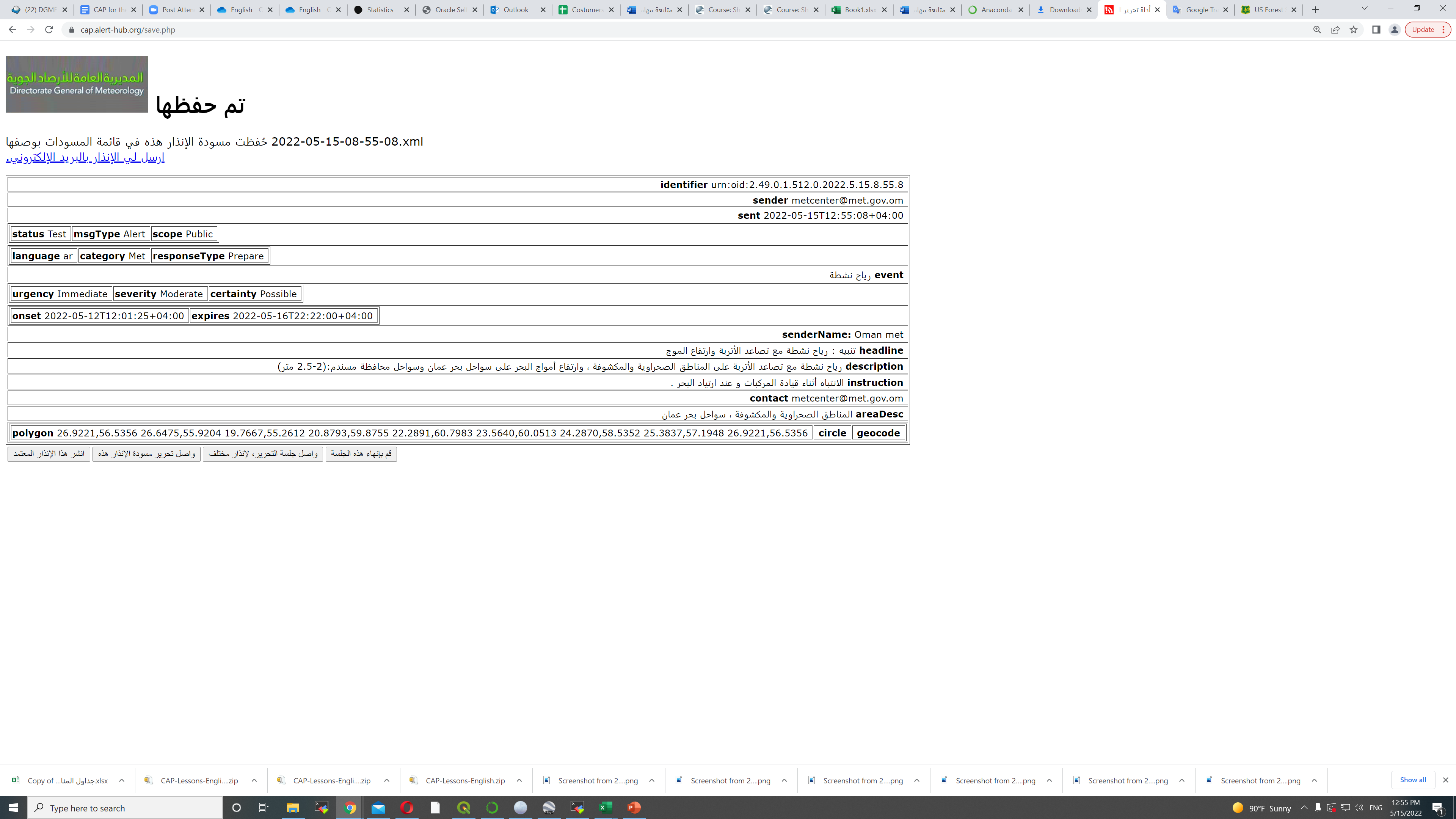 يمكن لمعتمد الإنذار) ( Approverإنهاء الجلسة أو مواصلة التحرير ويكون قادر على نشر الإنذار
يمكن لمعد الإنذار((Composer إنهاء الجلسة أو مواصلة التحرير ولكنه غير قادر على نشر الإنذار
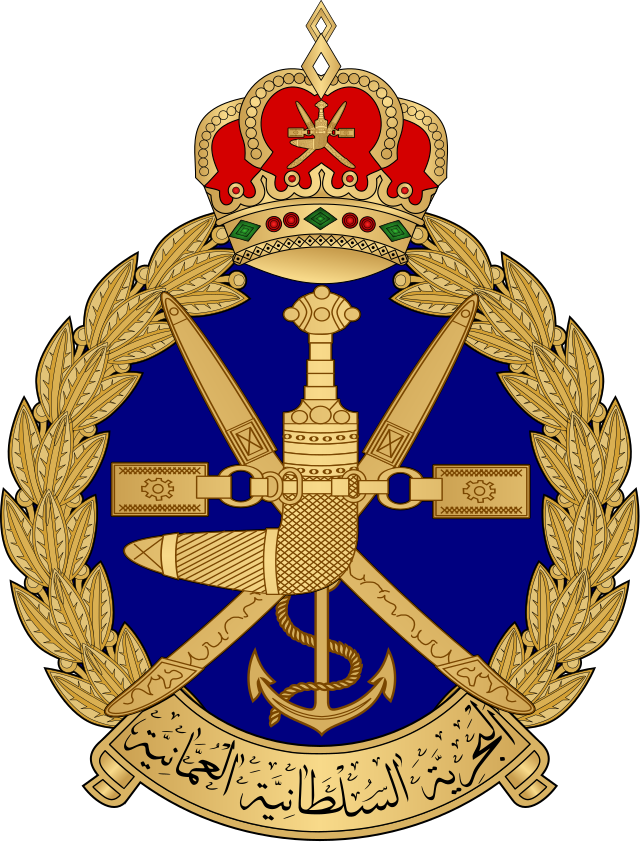 طريقة إصدار الإنذار
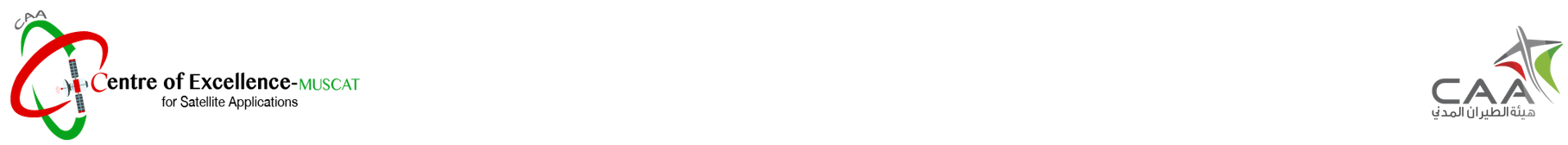 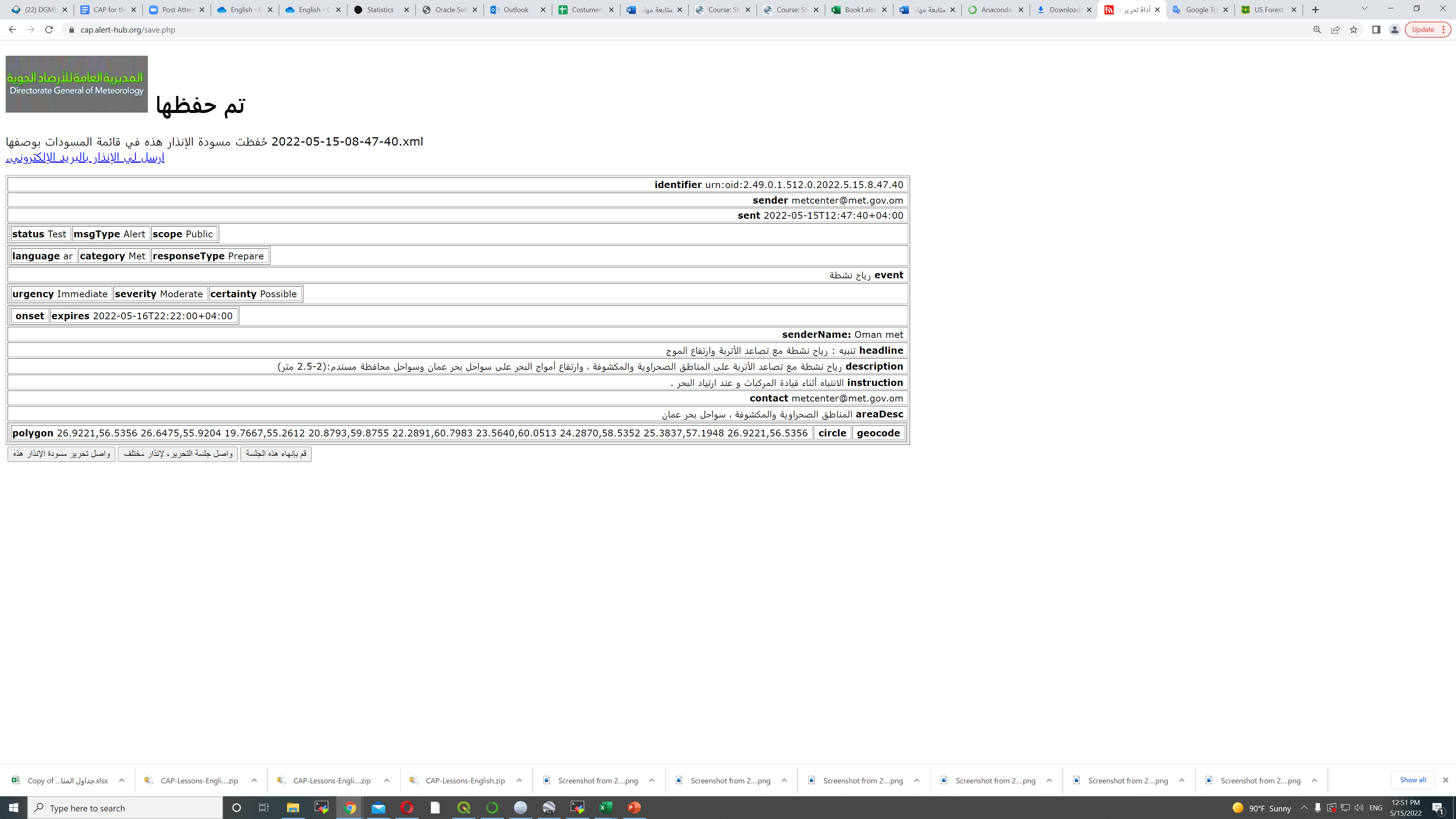 ظهور هذا الإشعار هو دليل حفظ الإنذار كمسودة
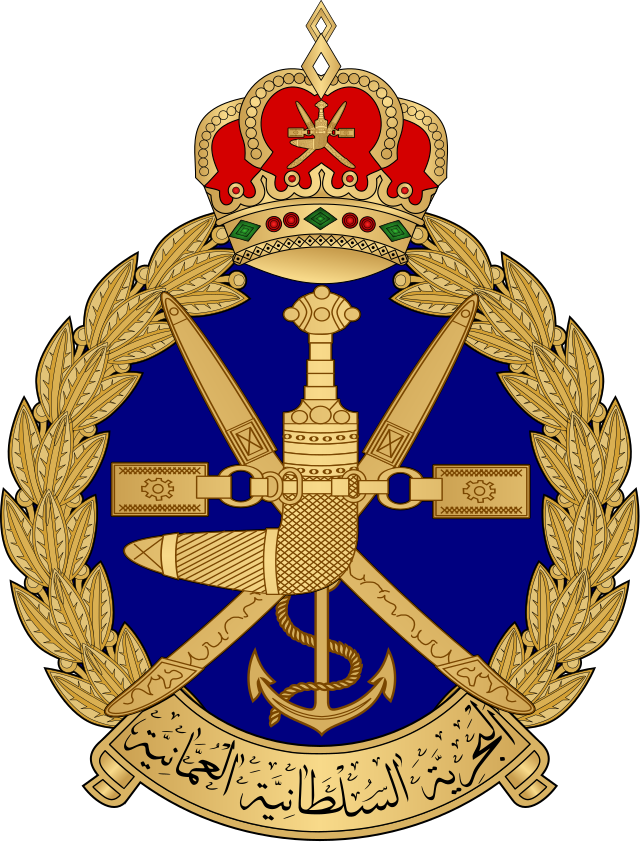 طريقة إصدار الإنذار
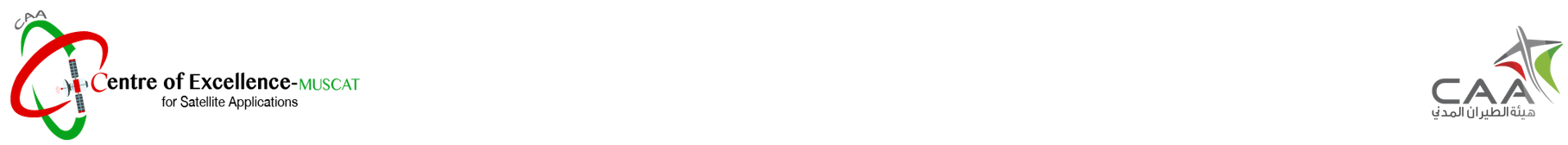 مختصر الحالة
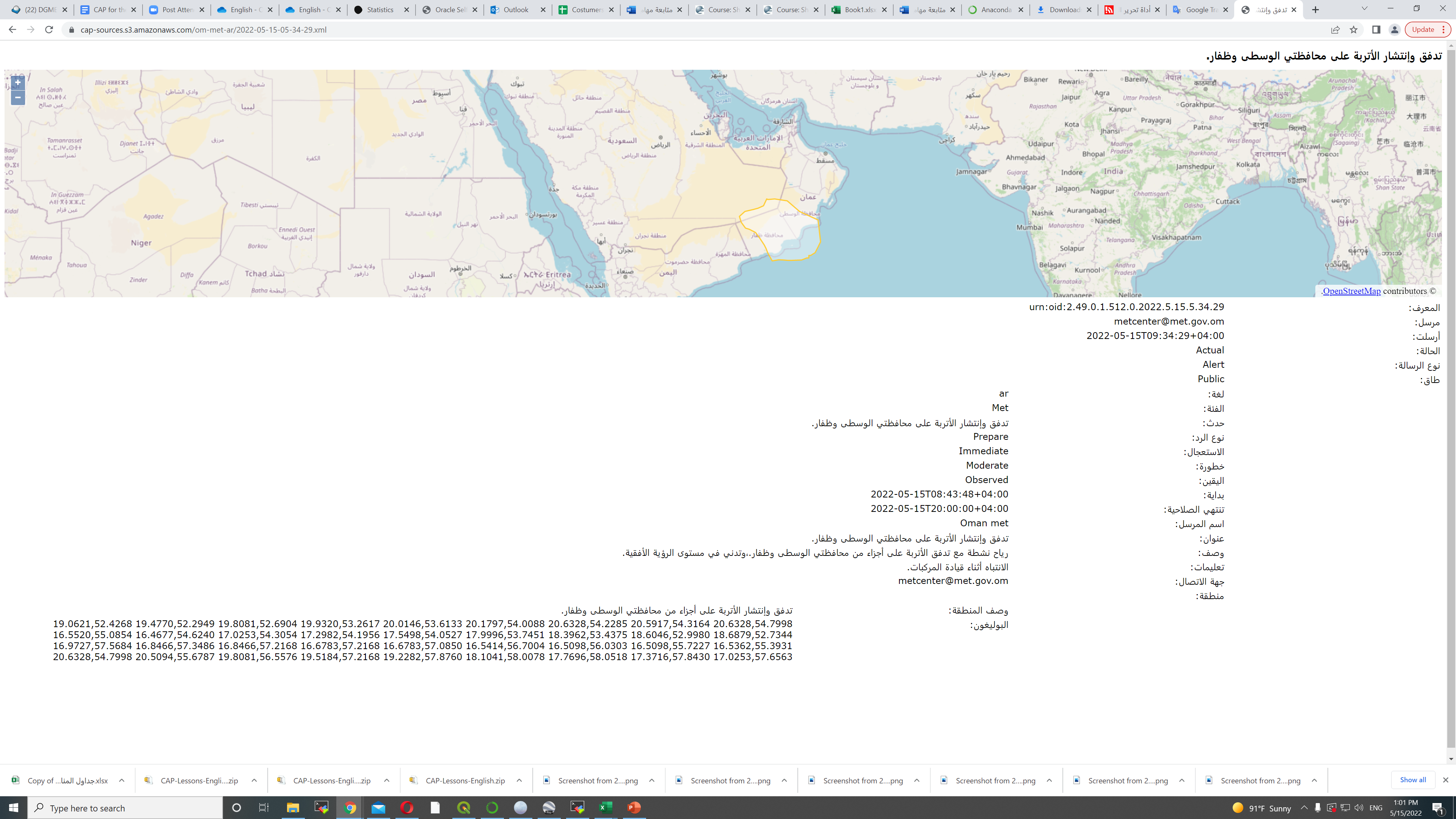 منطقة الإنذار التي تم تحديدها
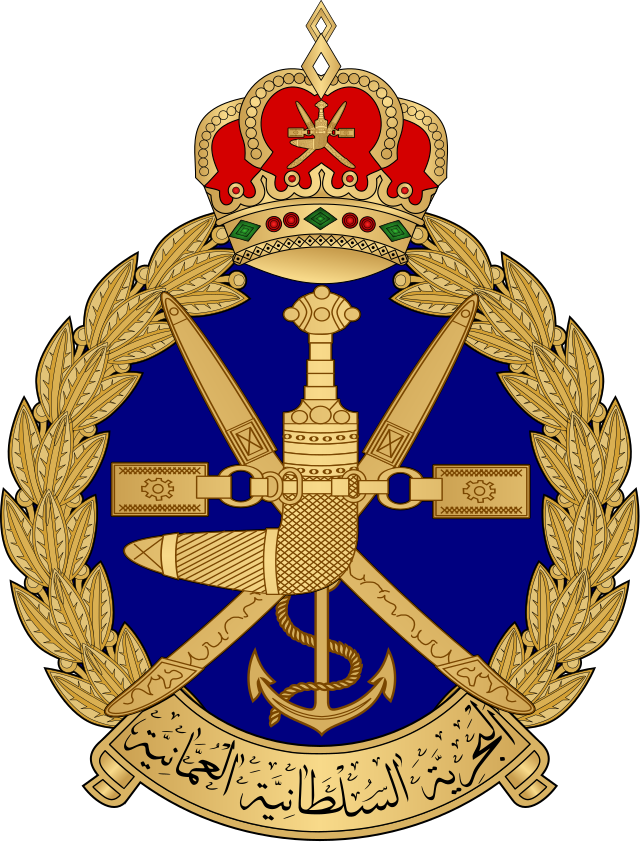 طريقة إصدار الإنذار
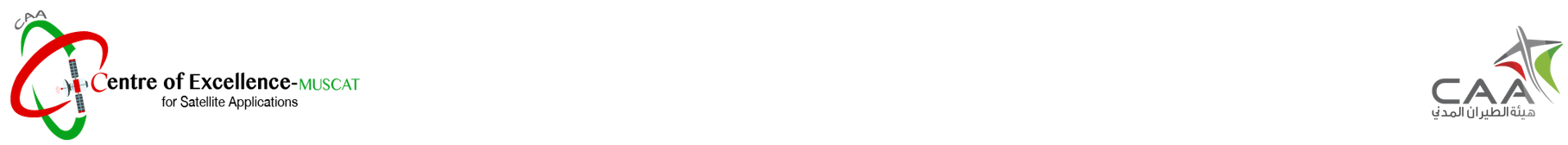 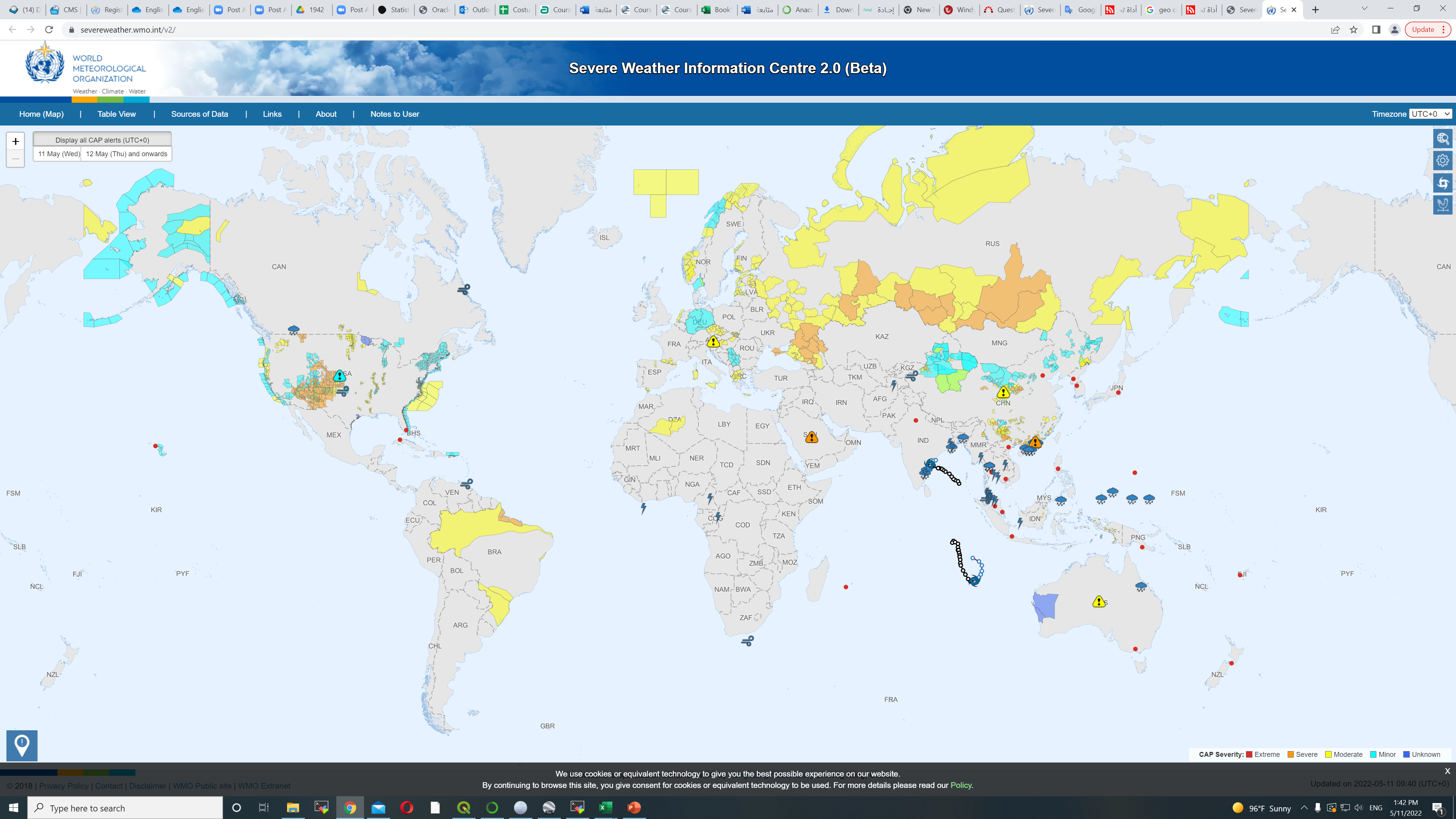 طريقة إصدار الإنذار
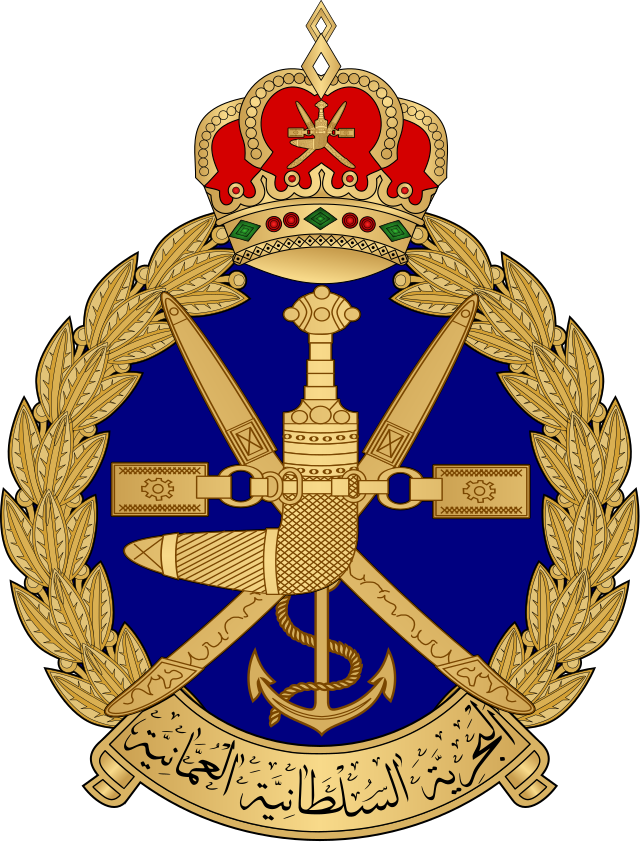 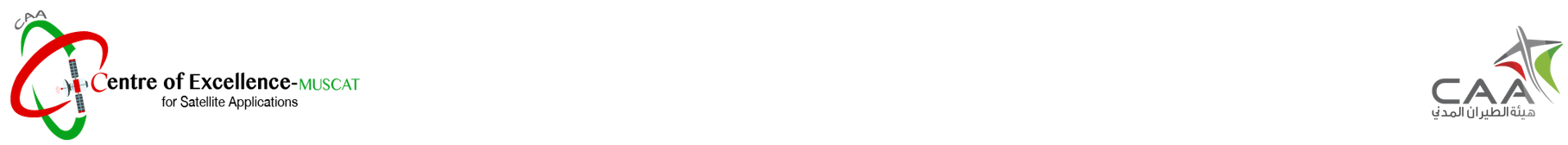 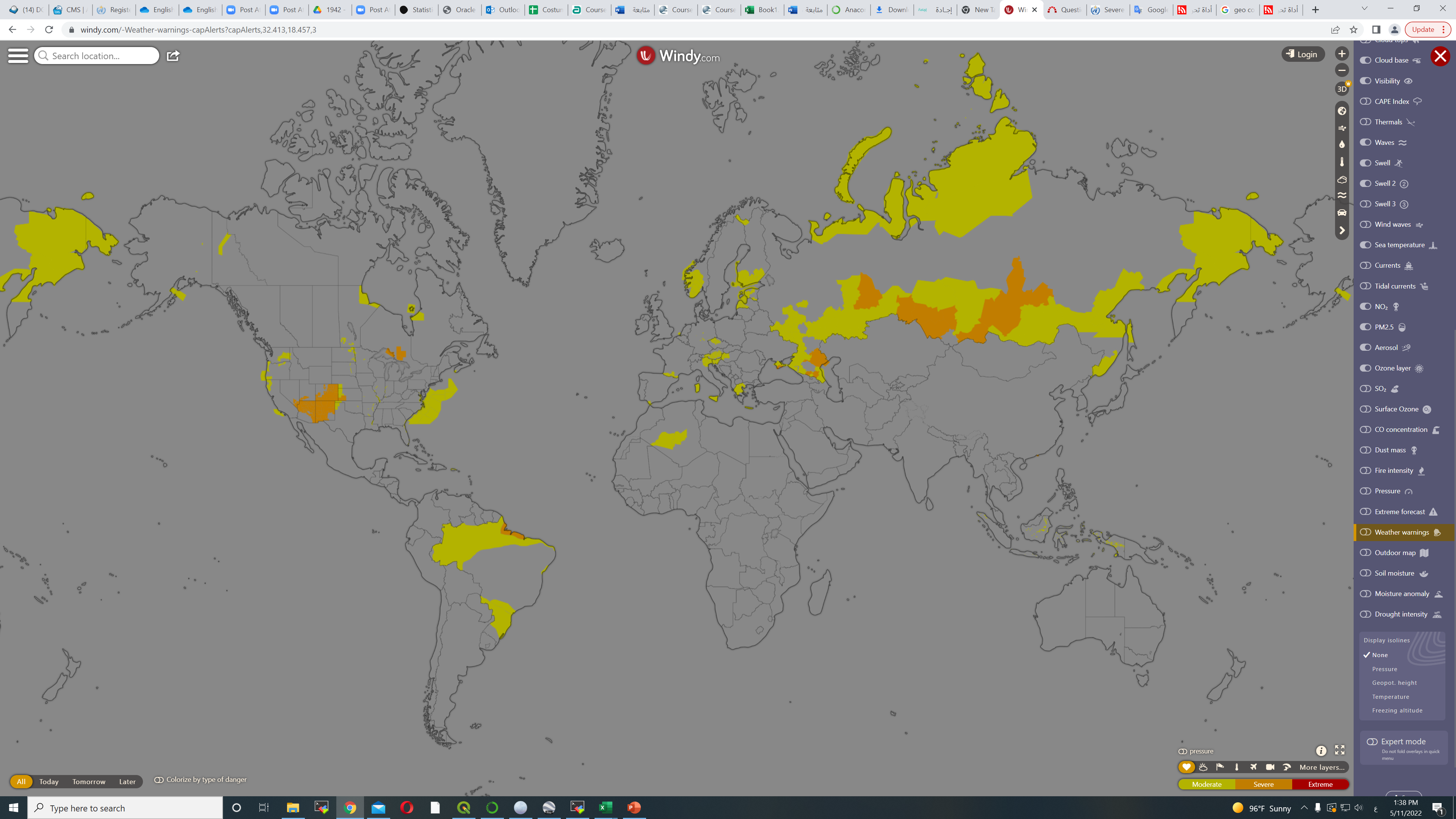